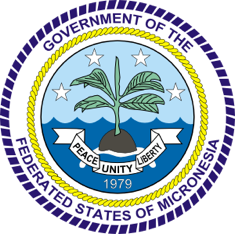 3rd Joint Environment and Risk Management Platform
“Enhancing Synergies for a Resilient Tomorrow”
Center For Excellence in Disaster Management and Humanitarian Assistance (CFE-DM)
James Kenwolf
August 30-September 1, 2023
Weno, Chuuk
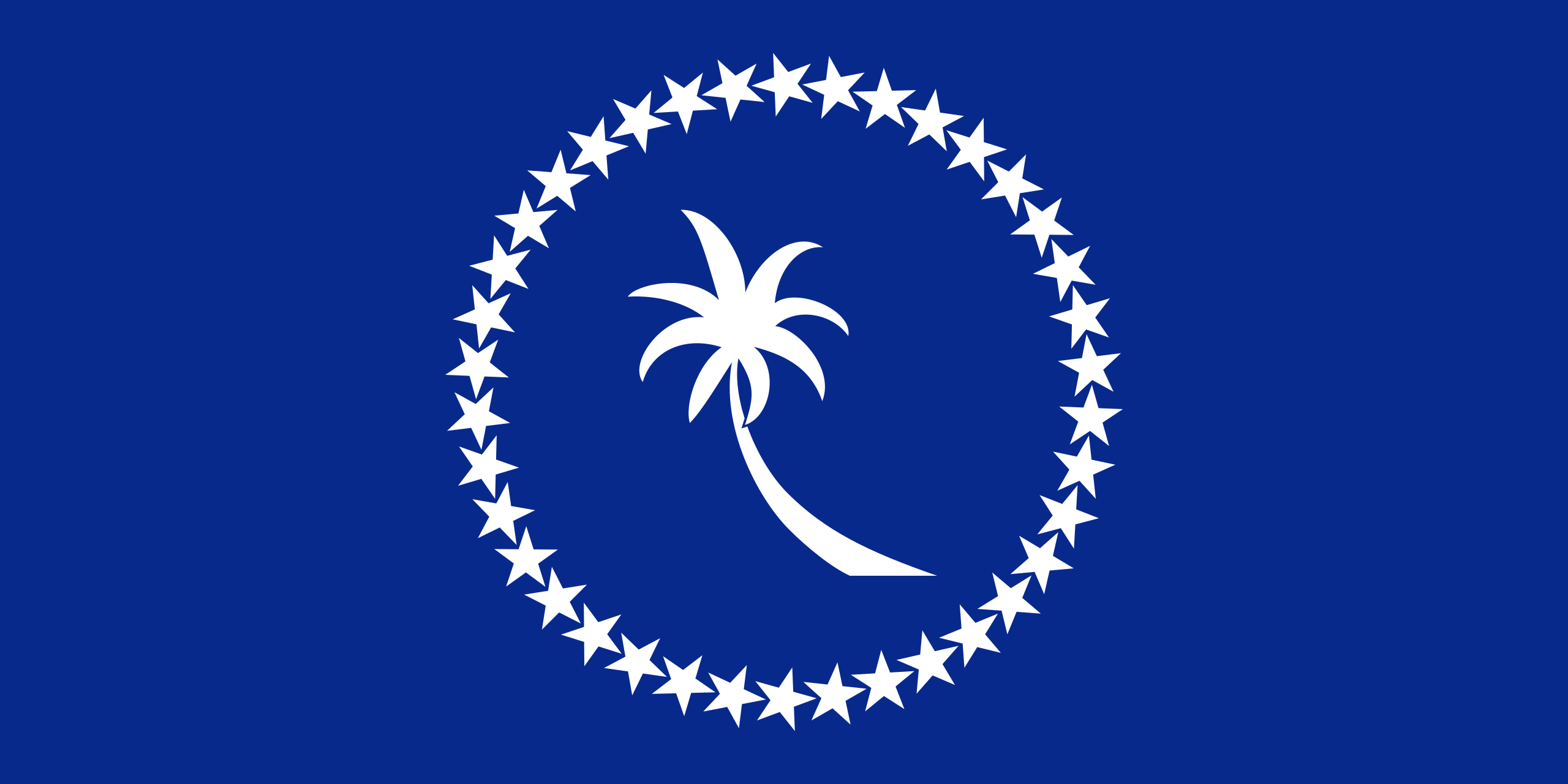 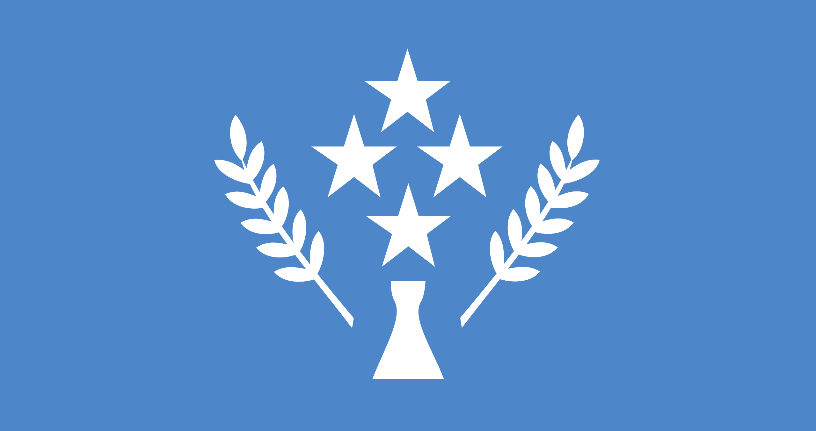 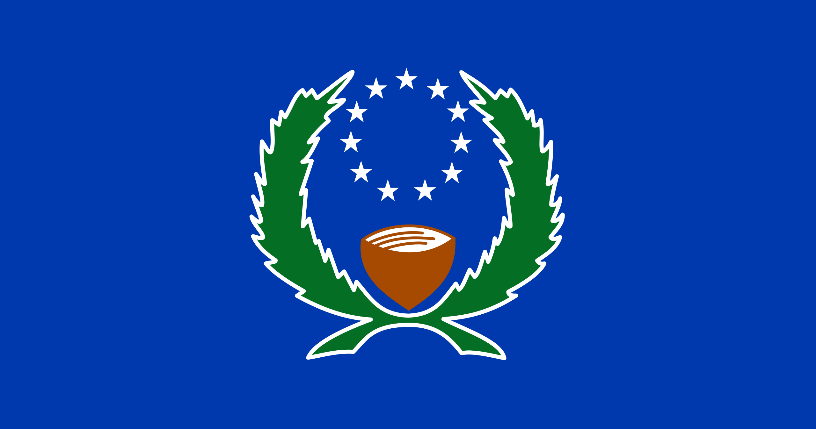 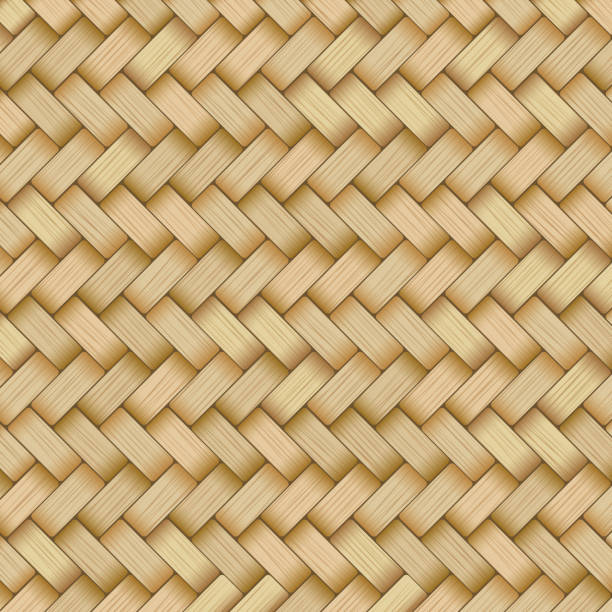 “Enhancing Synergies for a Resilient Tomorrow”
Secretary of Defense
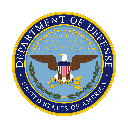 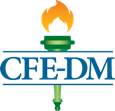 Mission
USINDOPACOM
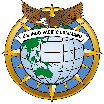 CFE-DM builds crisis response capacity, enhances coordination and collaboration, and strengthens relationships to save lives and alleviate human suffering before, during, and after humanitarian crises.                  Vision
The Joint Force, allies, and partners are fully prepared to conduct and support foreign humanitarian assistance.
Center for Excellence in Disaster Management and Humanitarian Assistance
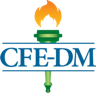 Regional Organizations
Other Combatant Commands
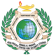 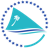 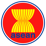 US Military Universitiesand Colleges
UN and other International Humanitarian Organizations
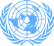 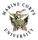 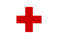 US CivilianUniversities
and Colleges
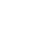 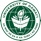 Foreign CivilianUniversitiesand Colleges
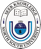 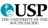 Foreign MilitaryUniversitiesand Colleges
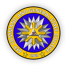 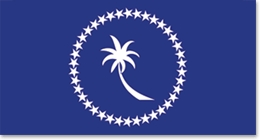 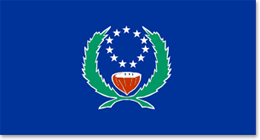 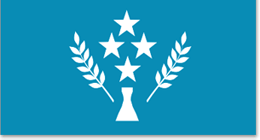 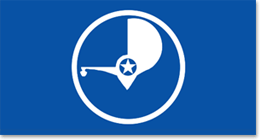 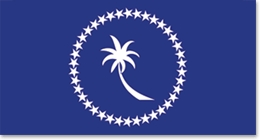 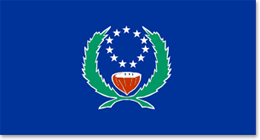 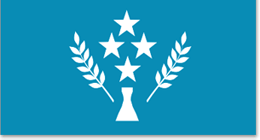 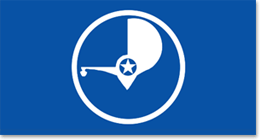 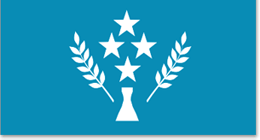 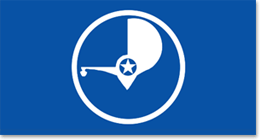 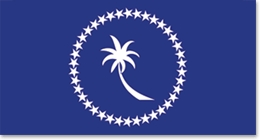 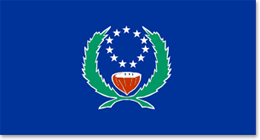 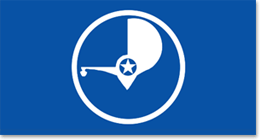 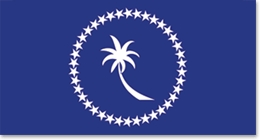 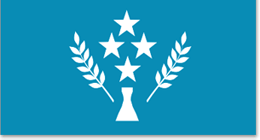 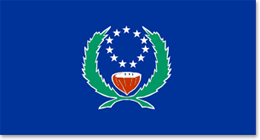 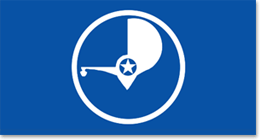 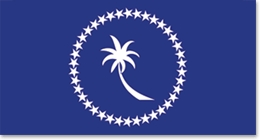 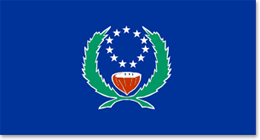 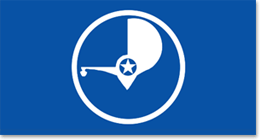 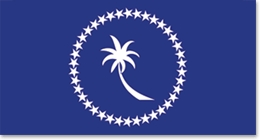 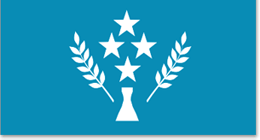 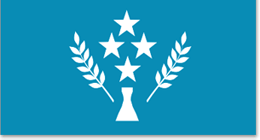 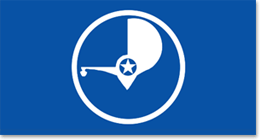 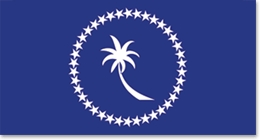 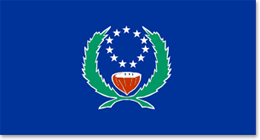 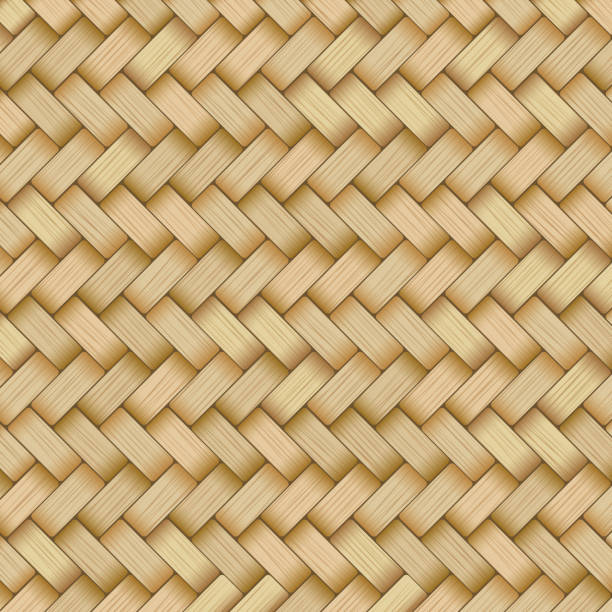 “Enhancing Synergies for a Resilient Tomorrow”
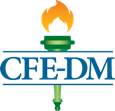 Advise & Assist
Advise USINDOPACOM leaders in disaster management and humanitarian assistance decision-making
Assist commanders with the integration of disaster management and humanitarian assistance capacities and resources
Work collaboratively throughout the joint interagency, intergovernmental, and international communities
Support of U.S. Agency for International development Bureau for Humanitarian Assistance (USAID/BHA)
Execute CFE-DM SOP for Disaster Response in real-world events
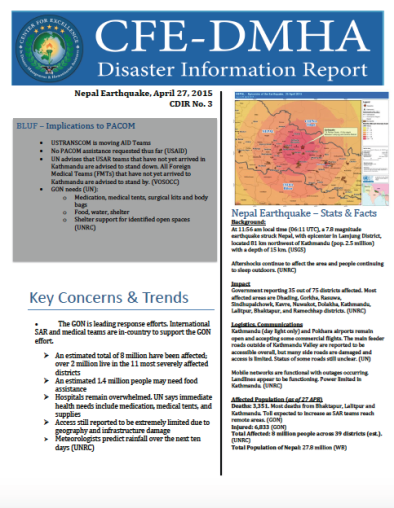 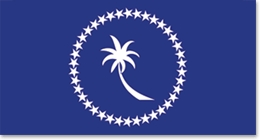 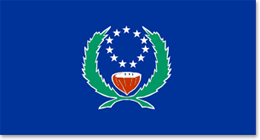 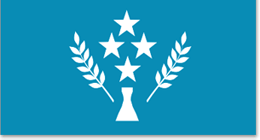 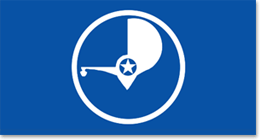 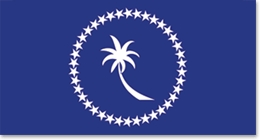 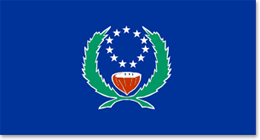 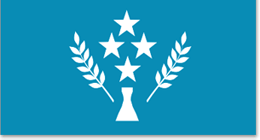 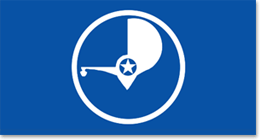 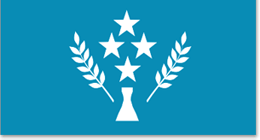 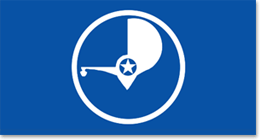 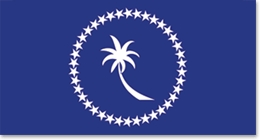 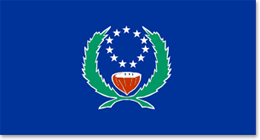 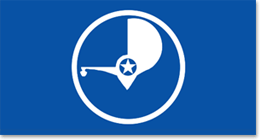 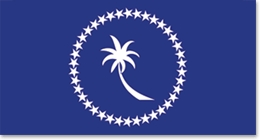 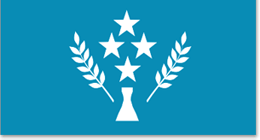 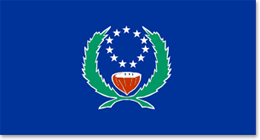 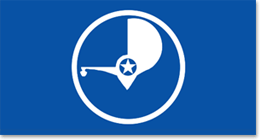 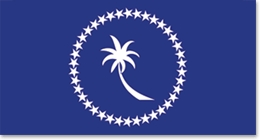 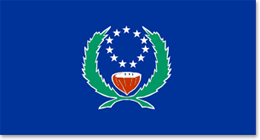 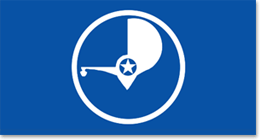 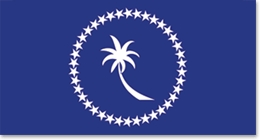 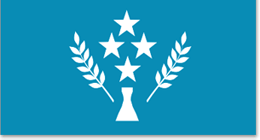 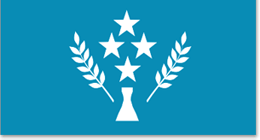 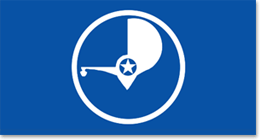 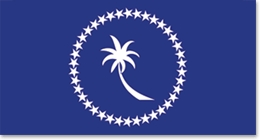 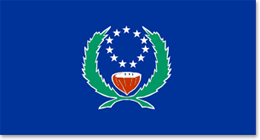 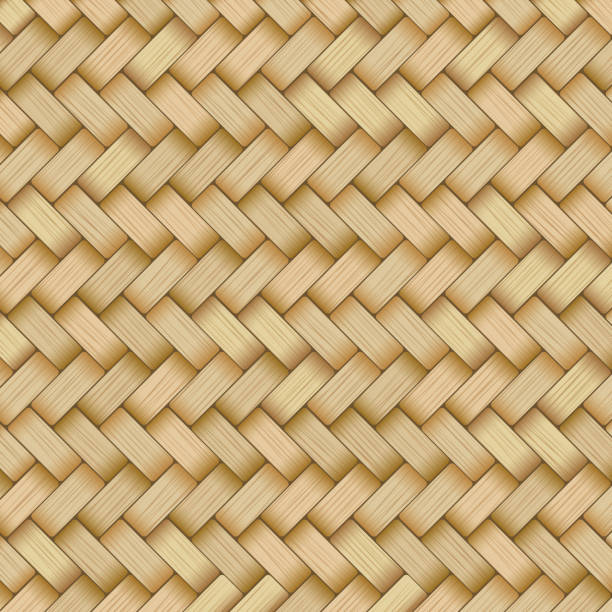 “Enhancing Synergies for a Resilient Tomorrow”
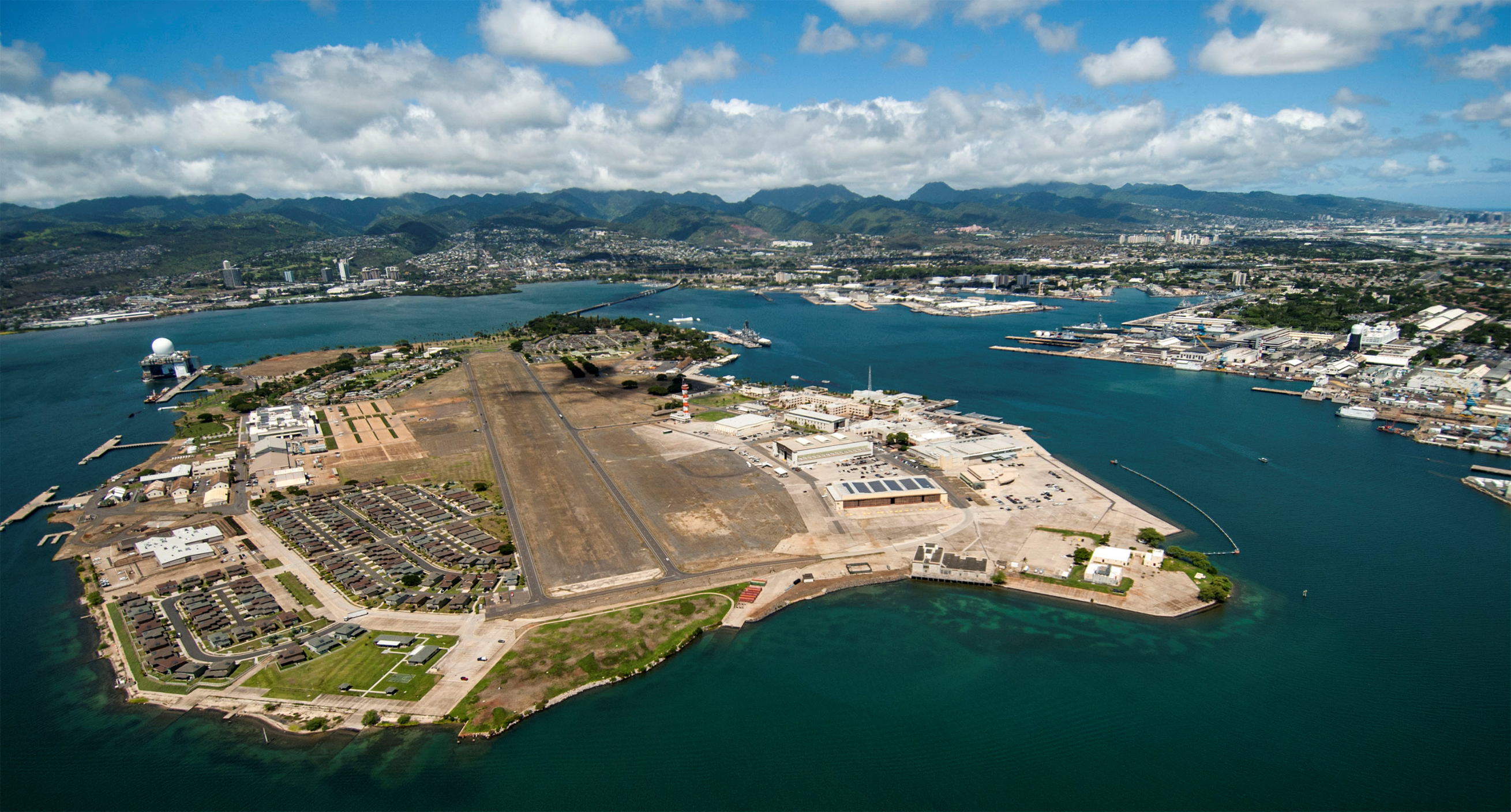 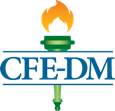 CFE-DM STRUCTURE
Activities enhance the awareness, understanding, and capabilities that help both military and civilian partners plan and conduct operations that support and facilitate disaster response, humanitarian assistance, climate change and strengthen civil-military coordination.
Quick Facts 

Located at Pearl Harbor, HI
DoD organization
Global mandate 
All civilian staff
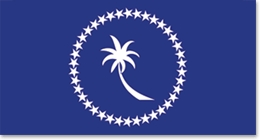 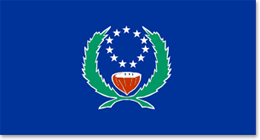 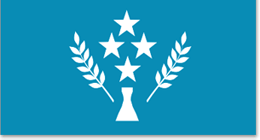 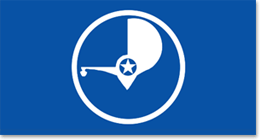 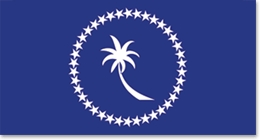 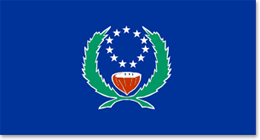 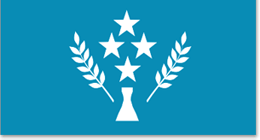 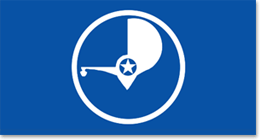 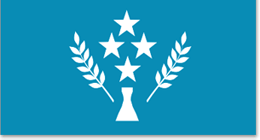 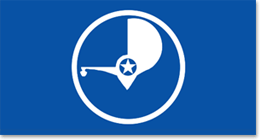 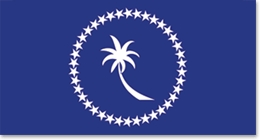 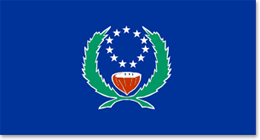 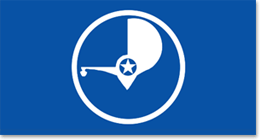 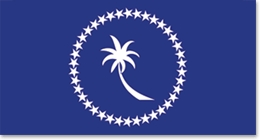 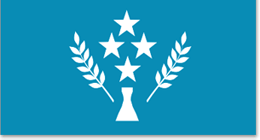 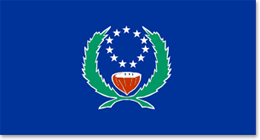 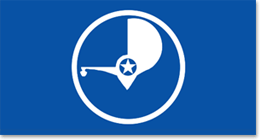 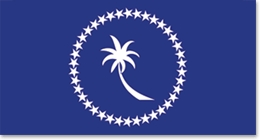 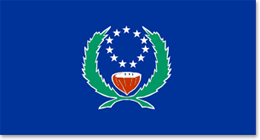 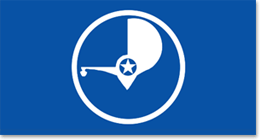 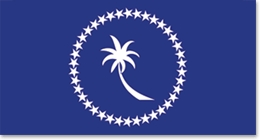 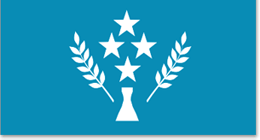 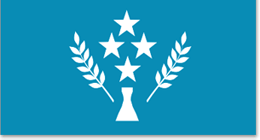 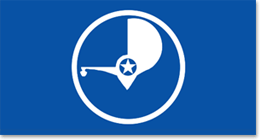 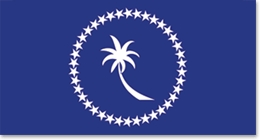 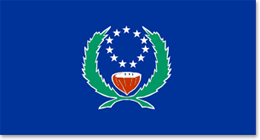 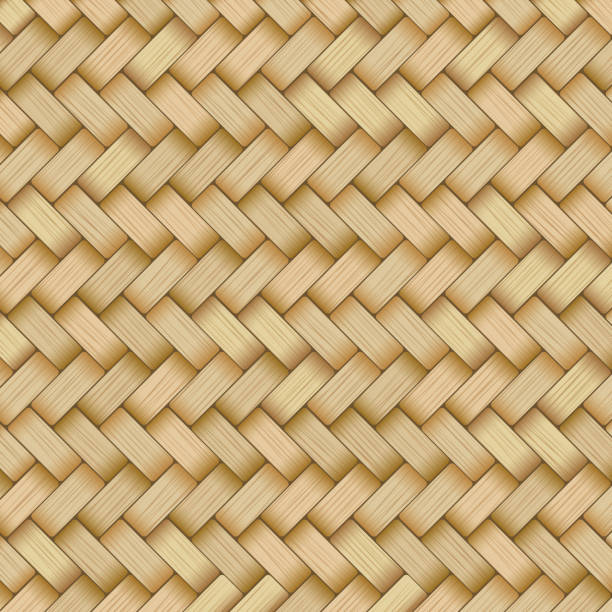 “Enhancing Synergies for a Resilient Tomorrow”
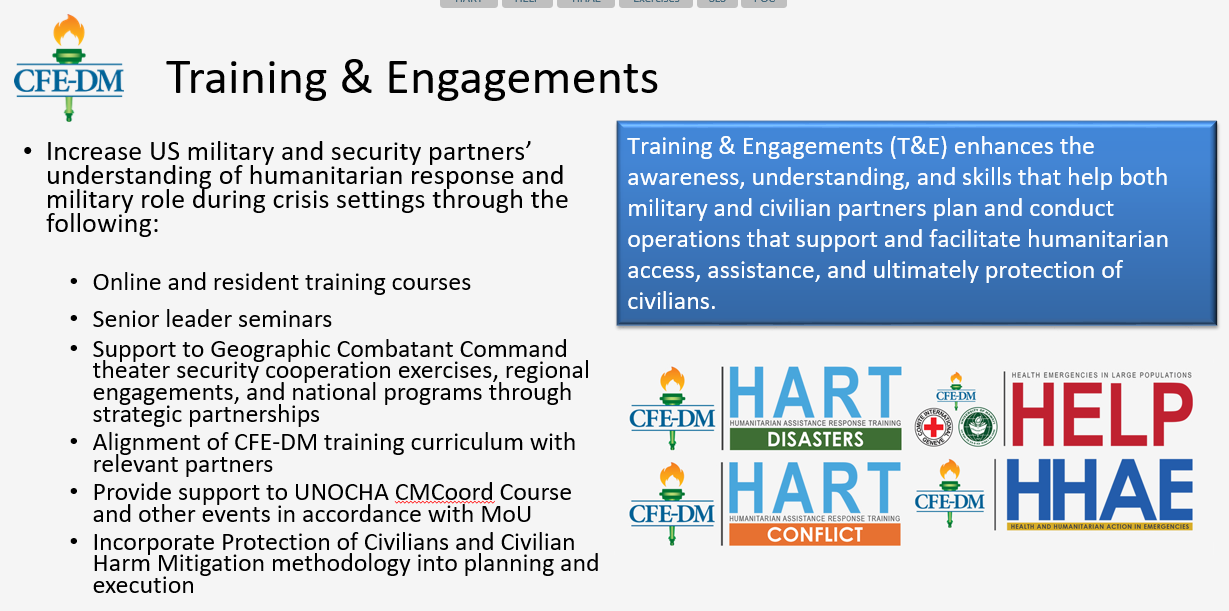 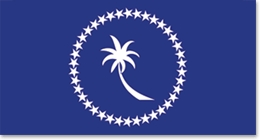 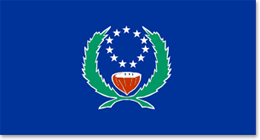 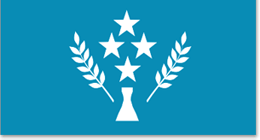 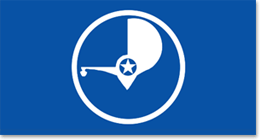 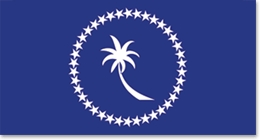 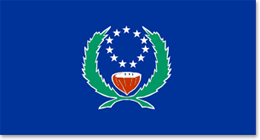 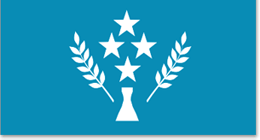 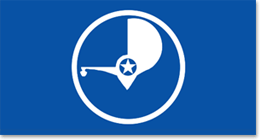 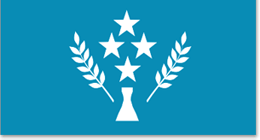 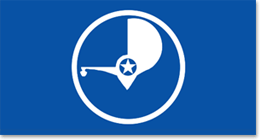 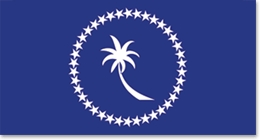 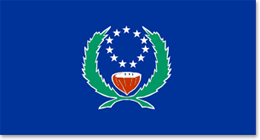 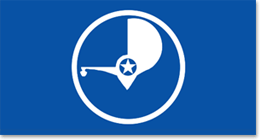 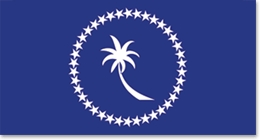 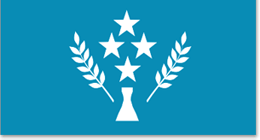 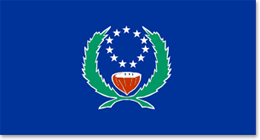 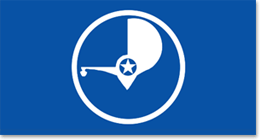 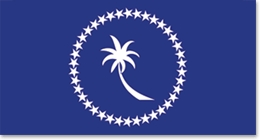 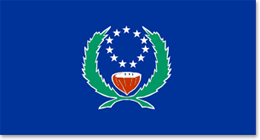 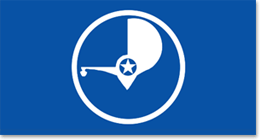 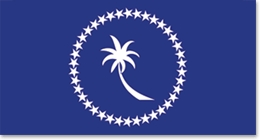 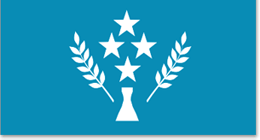 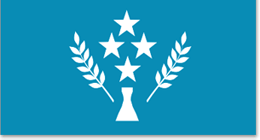 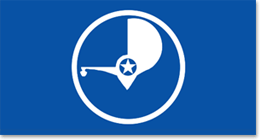 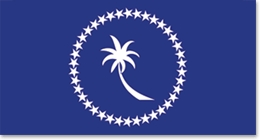 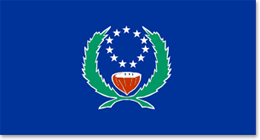 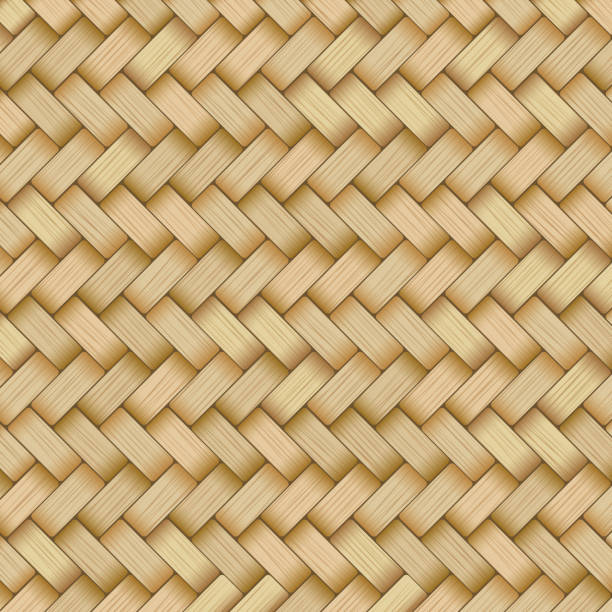 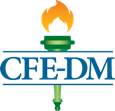 Climate Change Impact Program - CCI
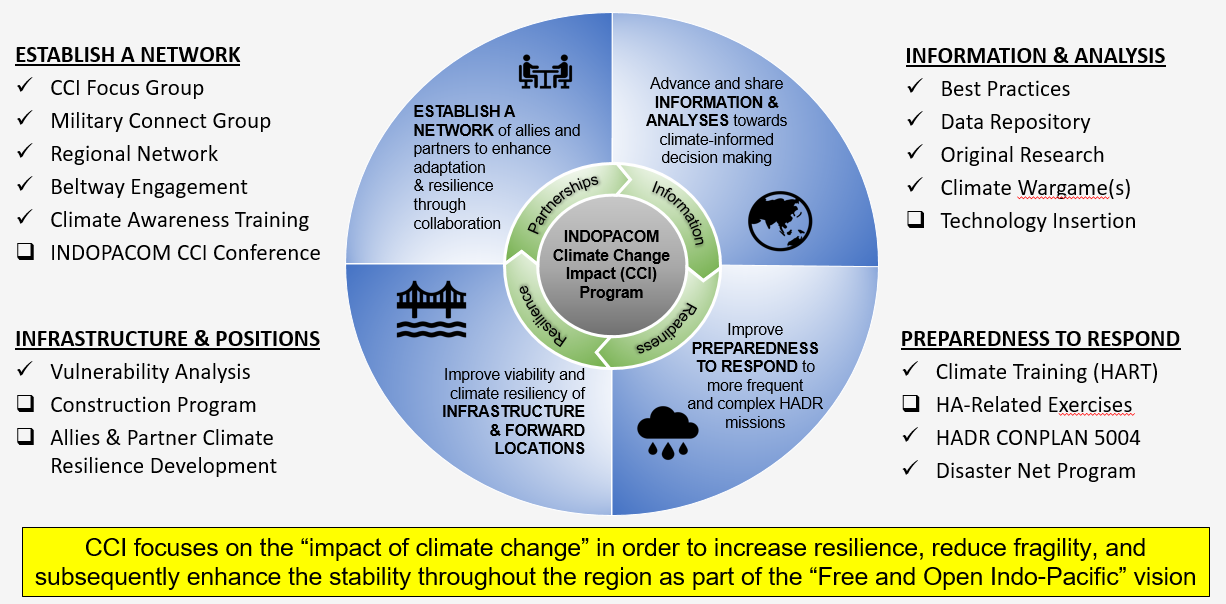 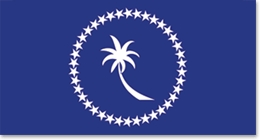 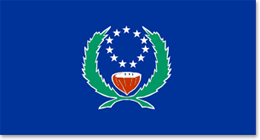 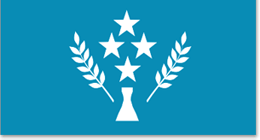 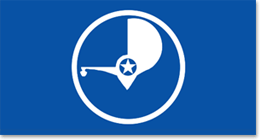 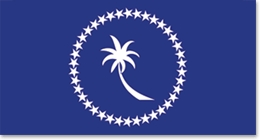 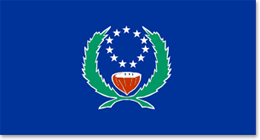 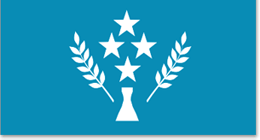 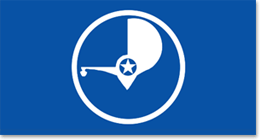 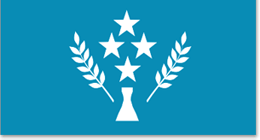 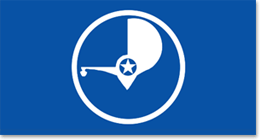 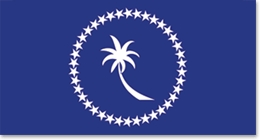 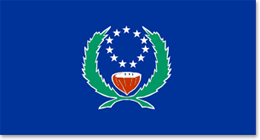 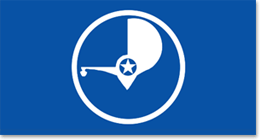 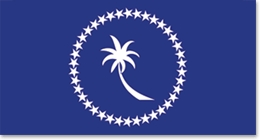 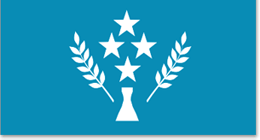 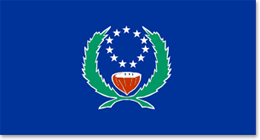 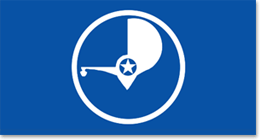 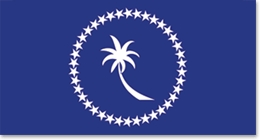 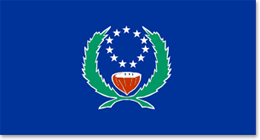 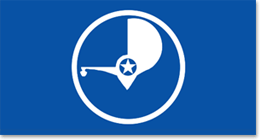 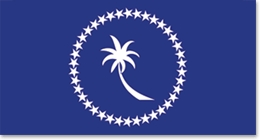 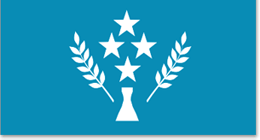 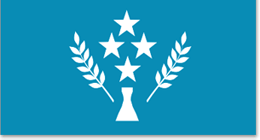 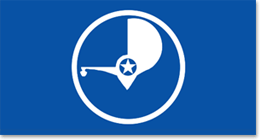 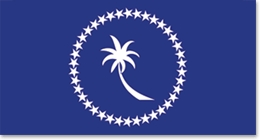 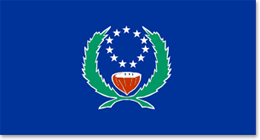 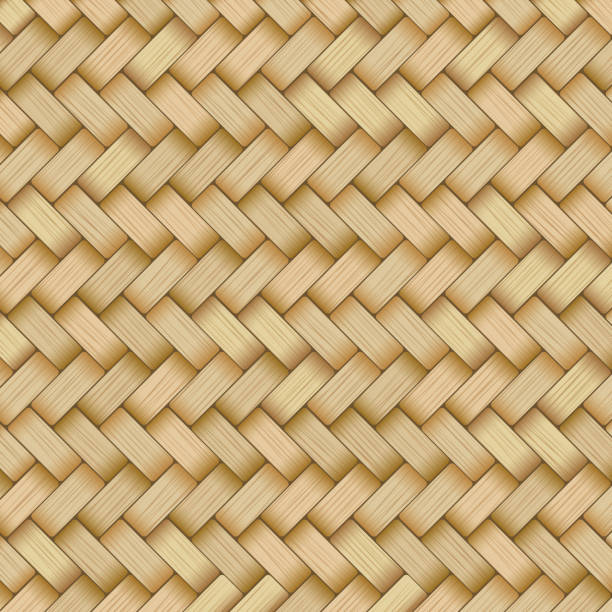 “Enhancing Synergies for a Resilient Tomorrow”
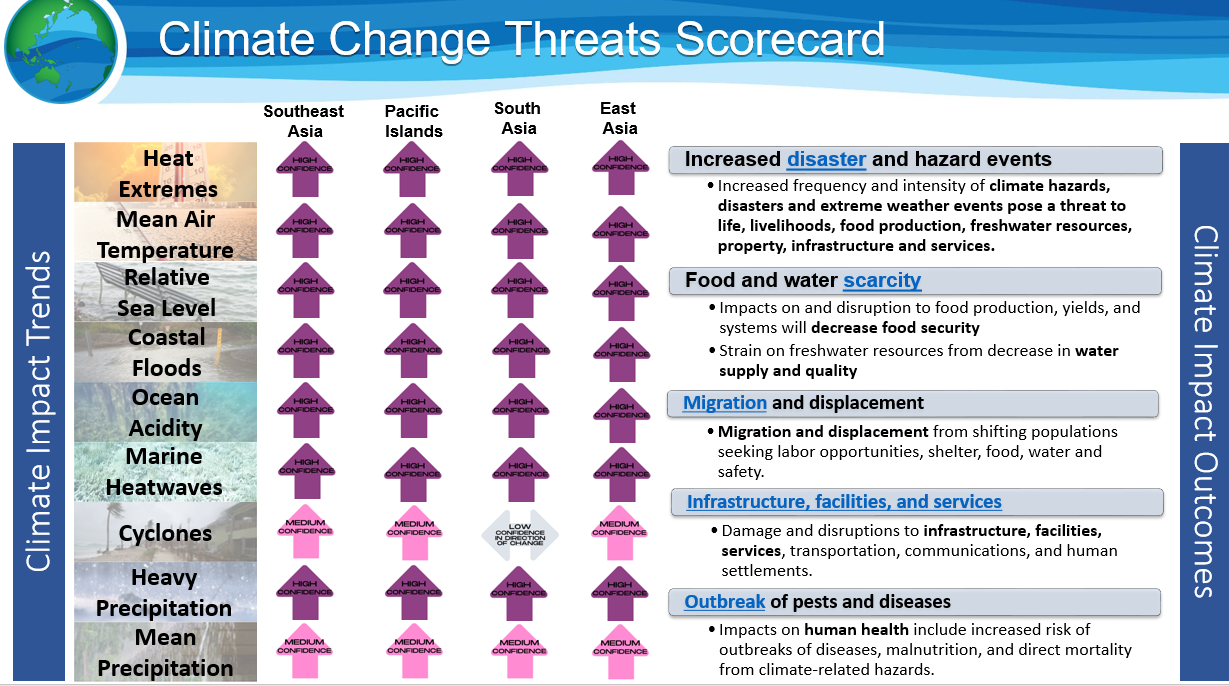 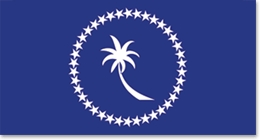 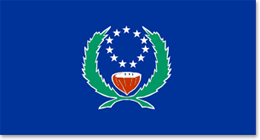 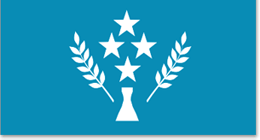 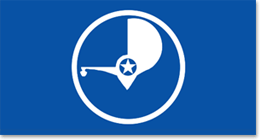 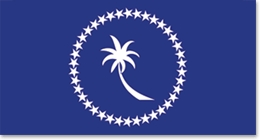 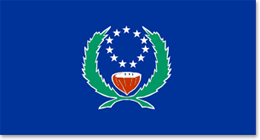 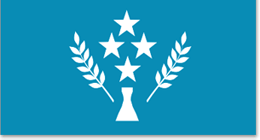 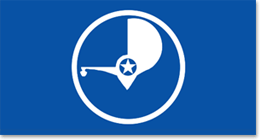 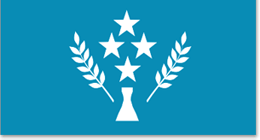 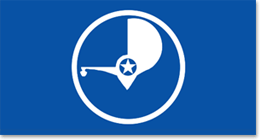 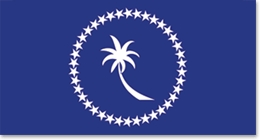 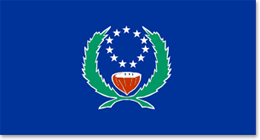 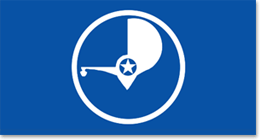 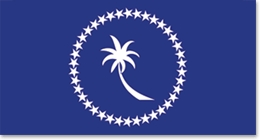 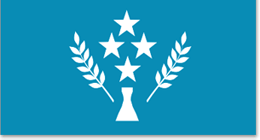 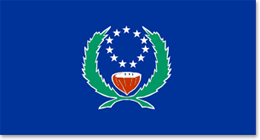 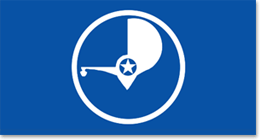 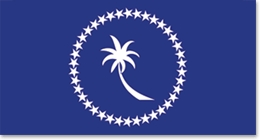 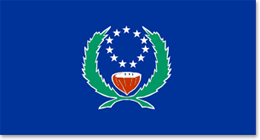 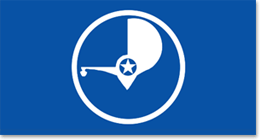 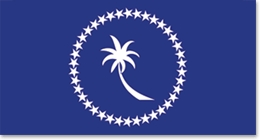 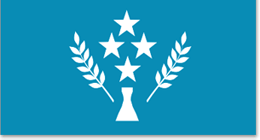 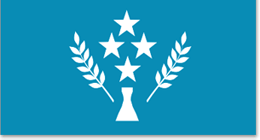 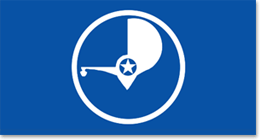 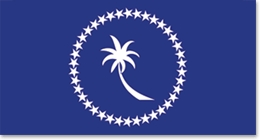 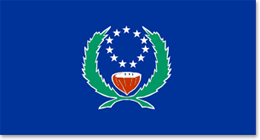 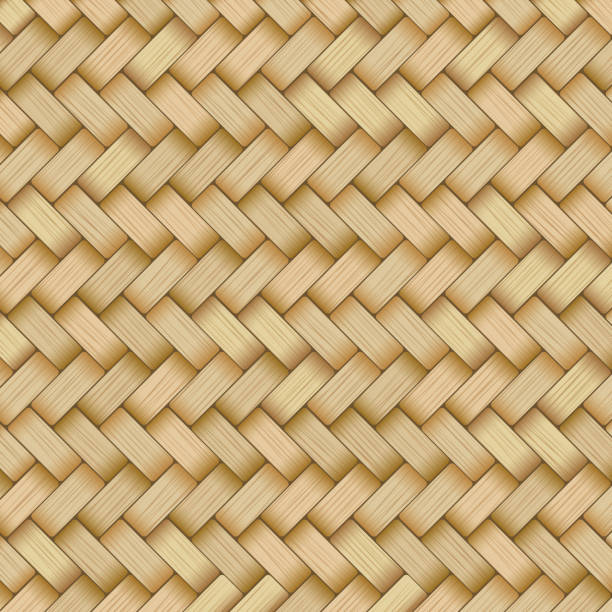 “Enhancing Synergies for a Resilient Tomorrow”
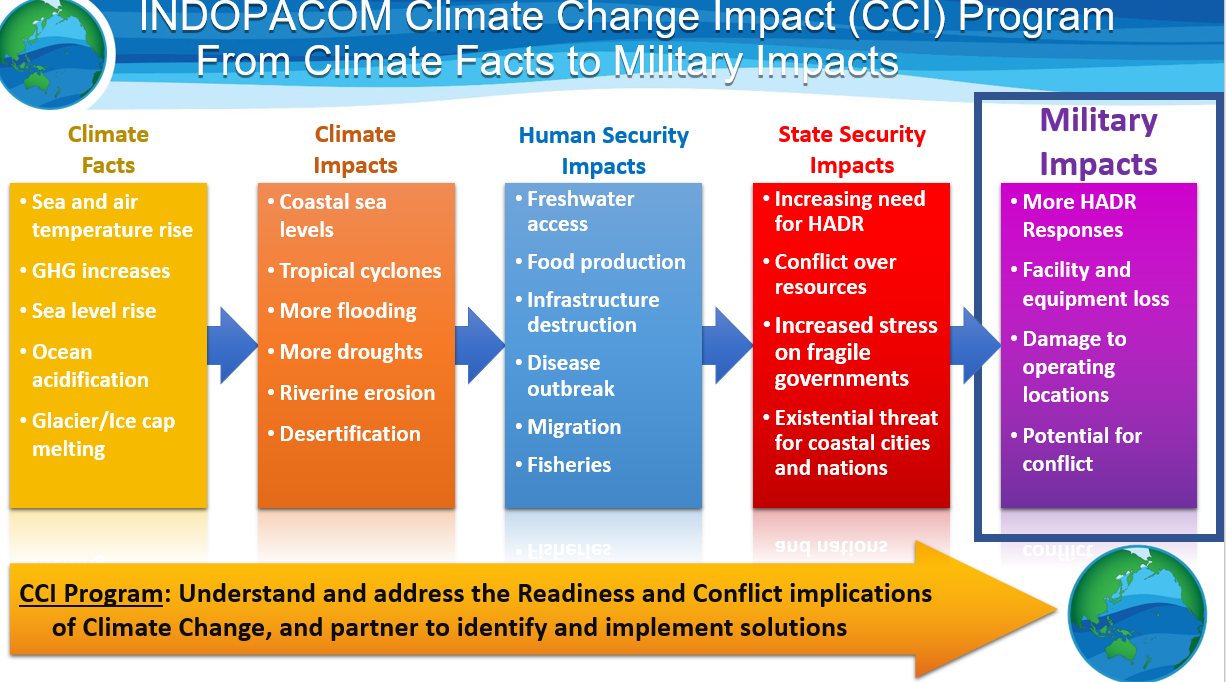 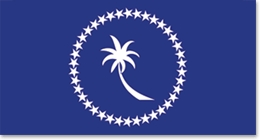 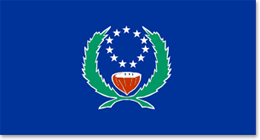 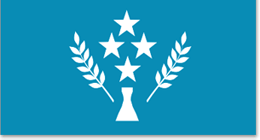 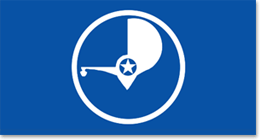 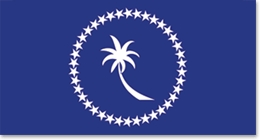 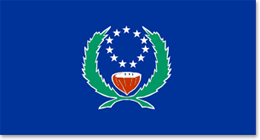 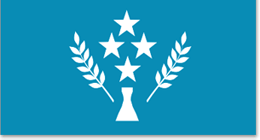 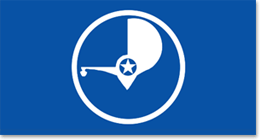 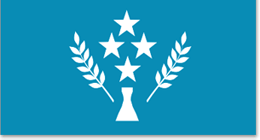 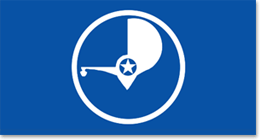 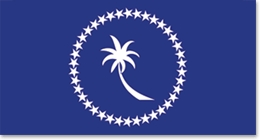 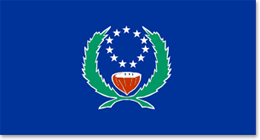 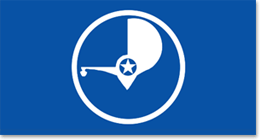 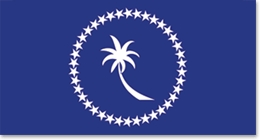 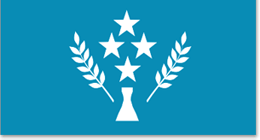 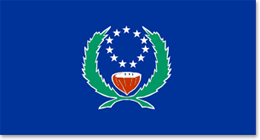 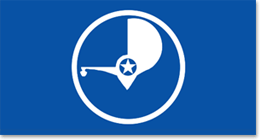 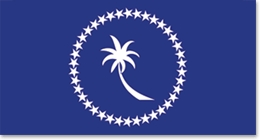 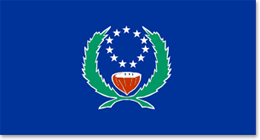 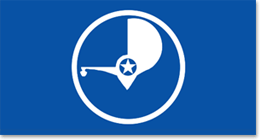 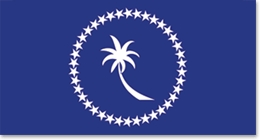 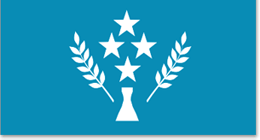 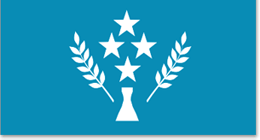 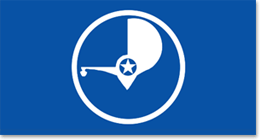 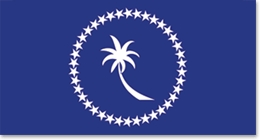 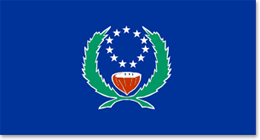 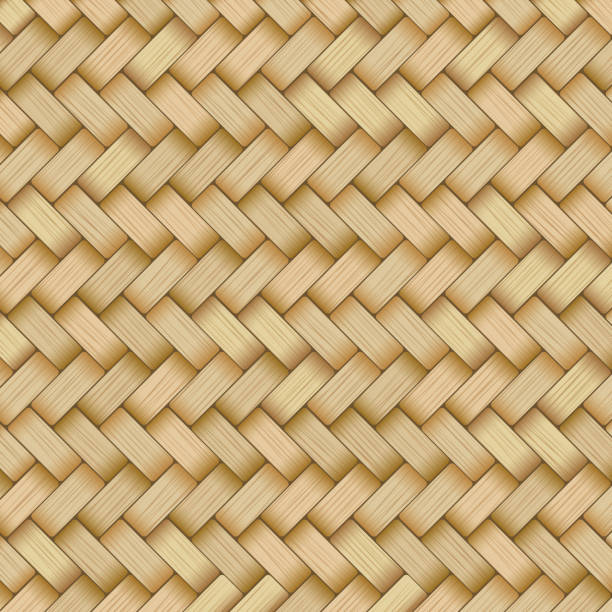 “Enhancing Synergies for a Resilient Tomorrow”
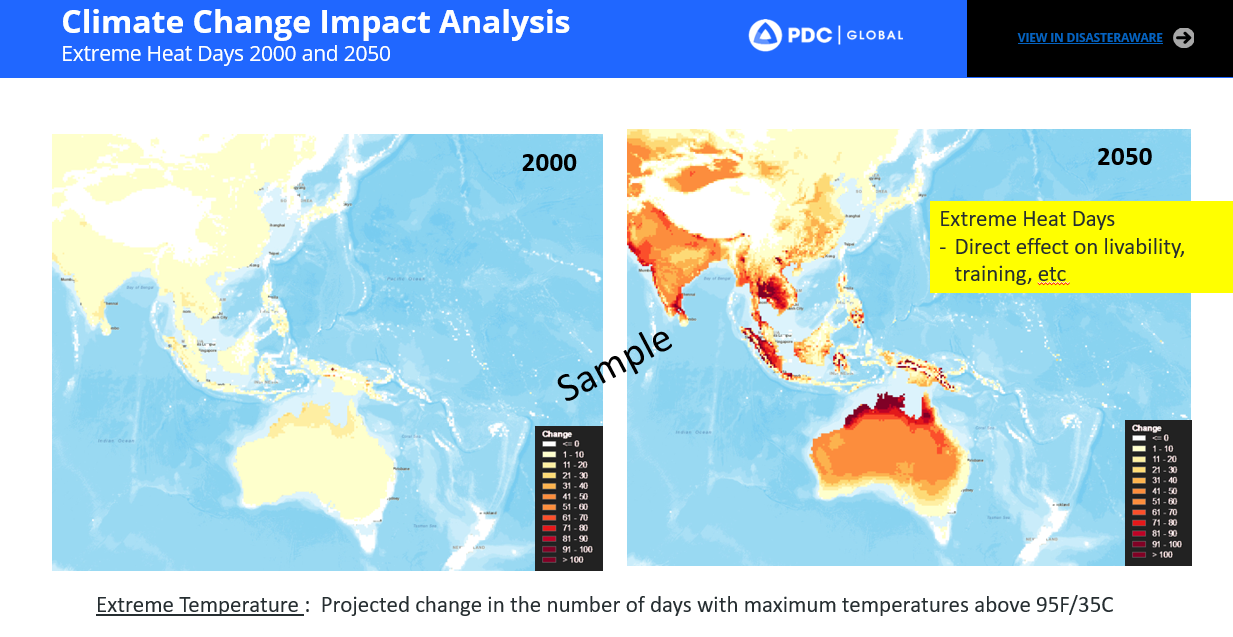 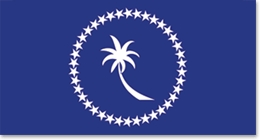 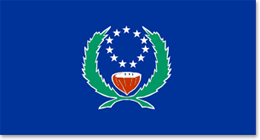 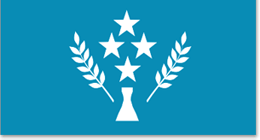 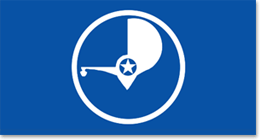 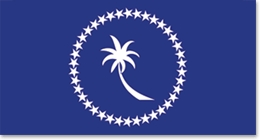 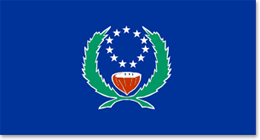 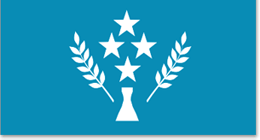 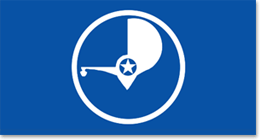 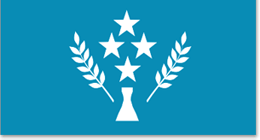 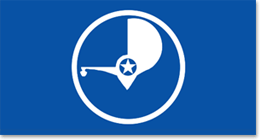 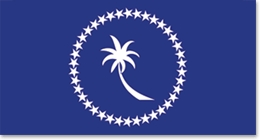 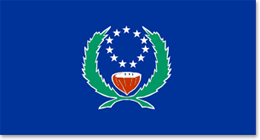 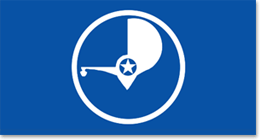 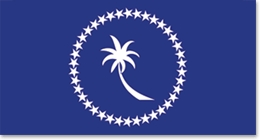 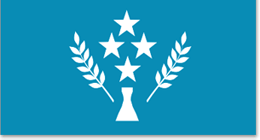 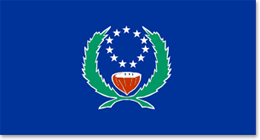 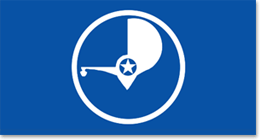 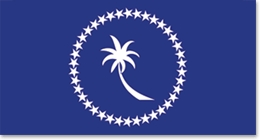 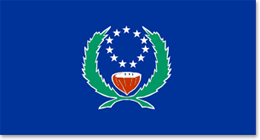 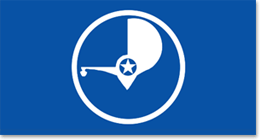 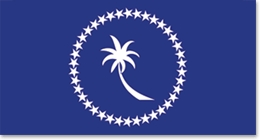 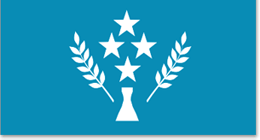 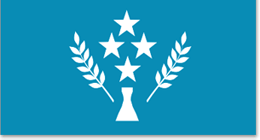 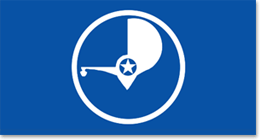 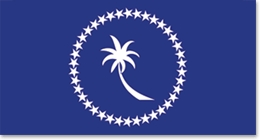 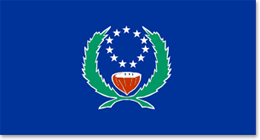 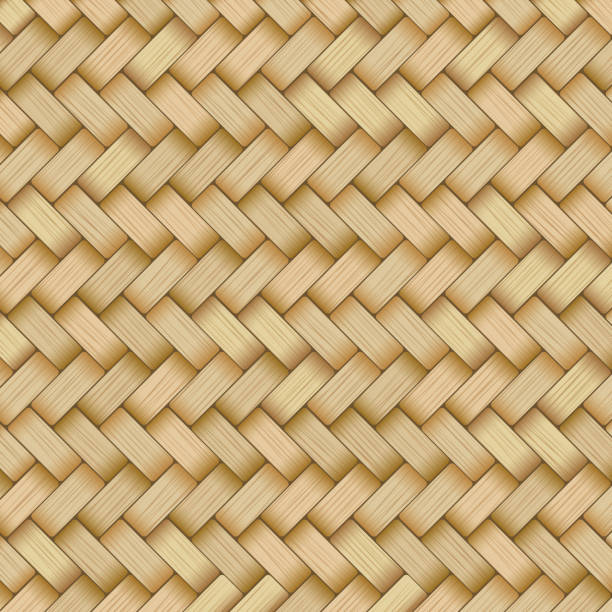 “Enhancing Synergies for a Resilient Tomorrow”
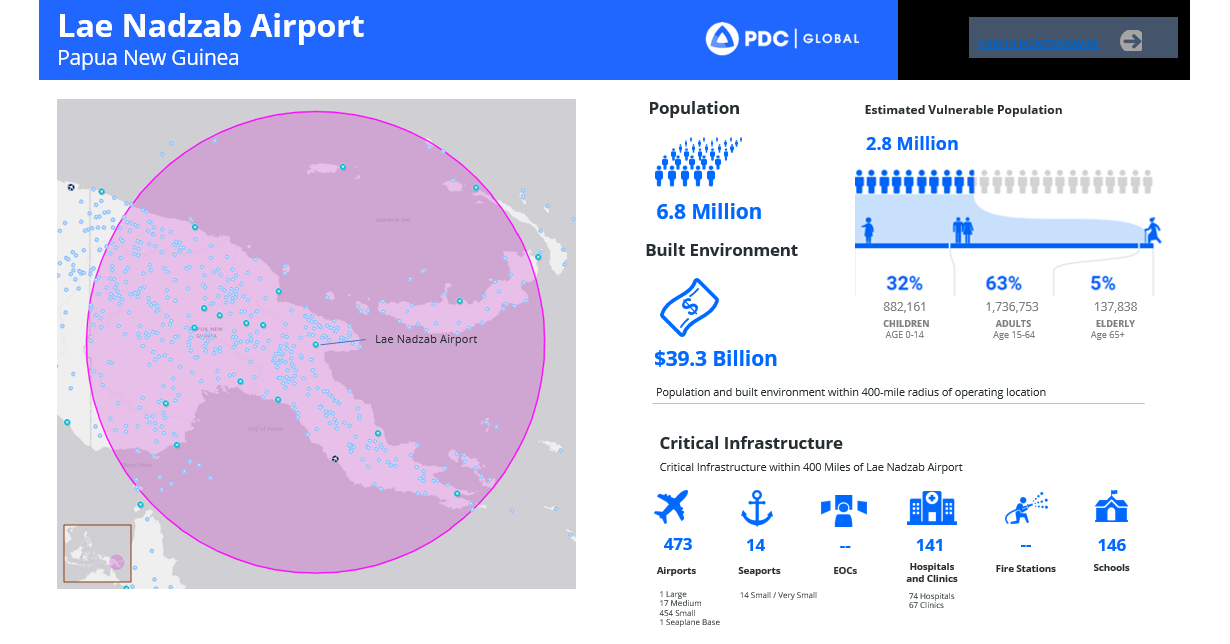 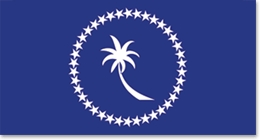 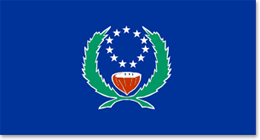 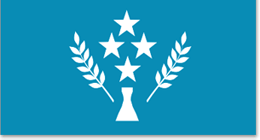 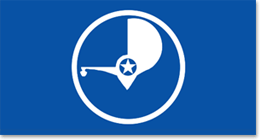 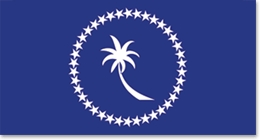 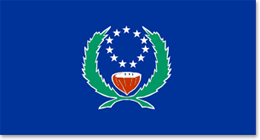 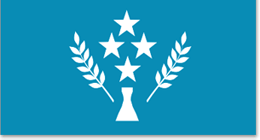 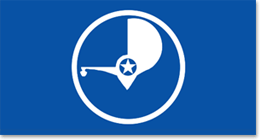 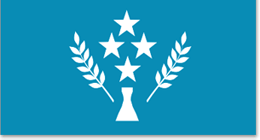 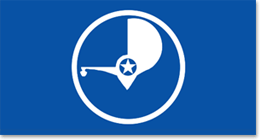 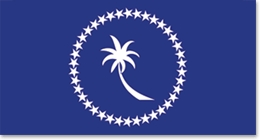 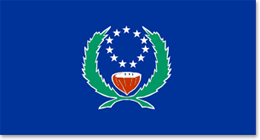 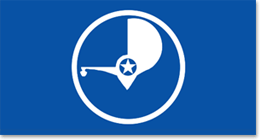 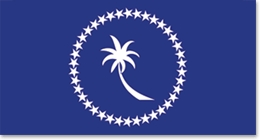 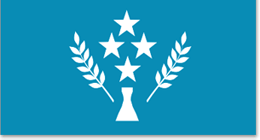 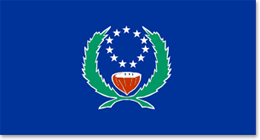 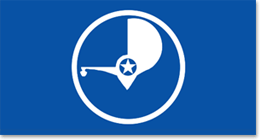 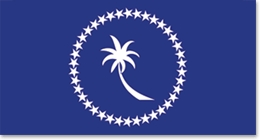 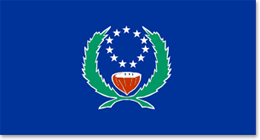 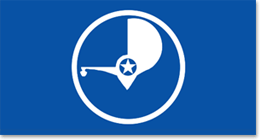 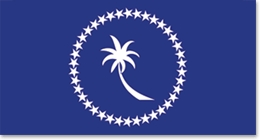 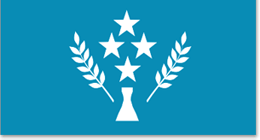 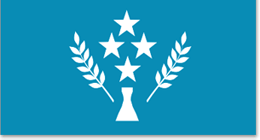 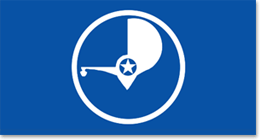 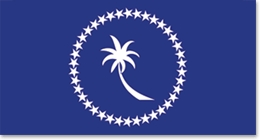 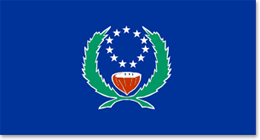 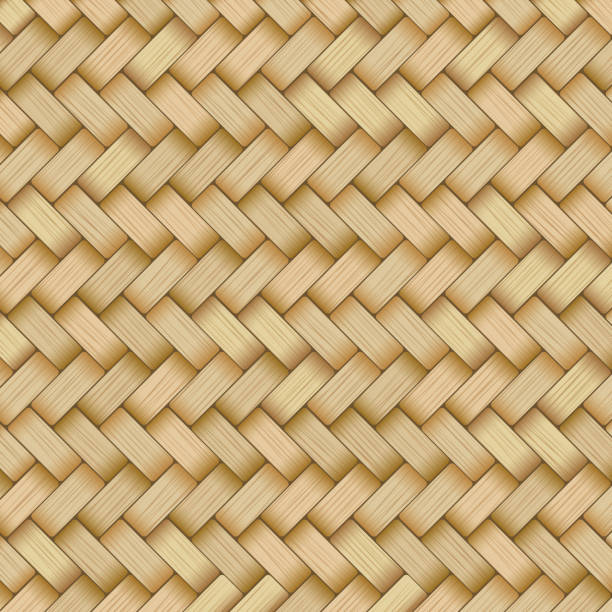 “Enhancing Synergies for a Resilient Tomorrow”
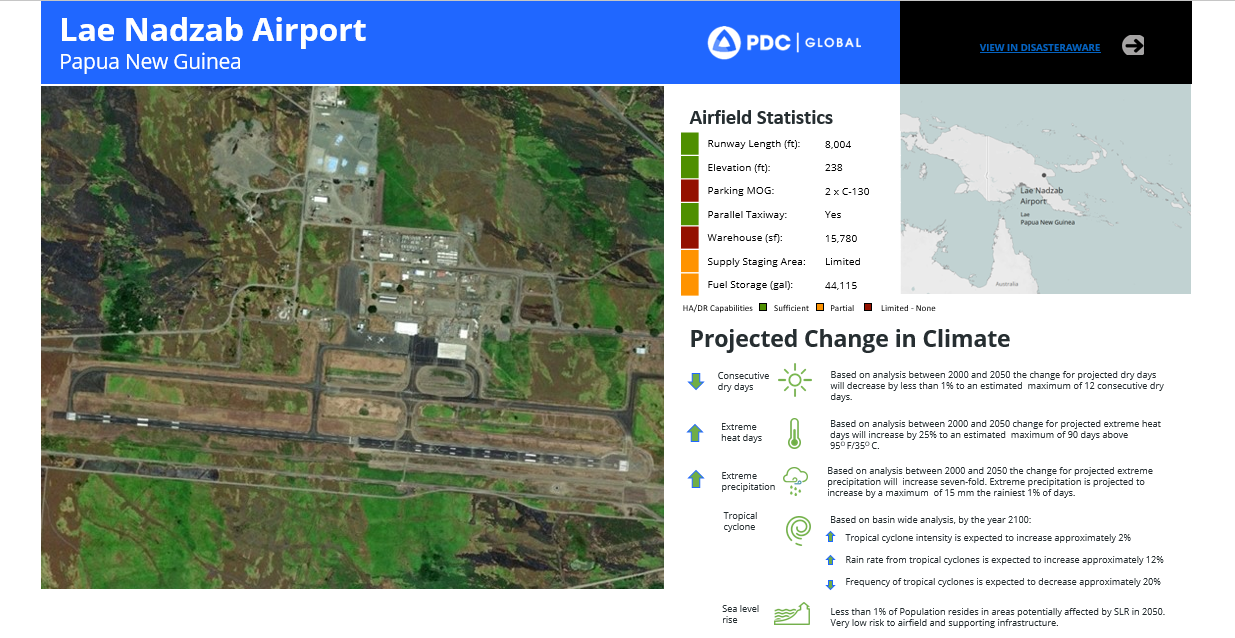 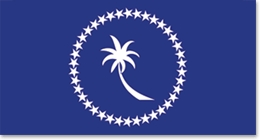 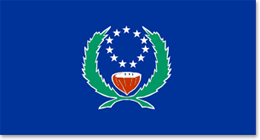 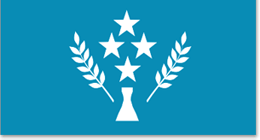 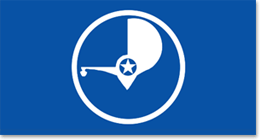 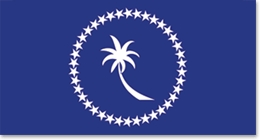 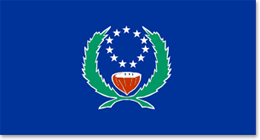 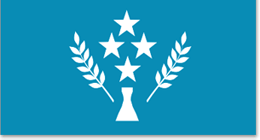 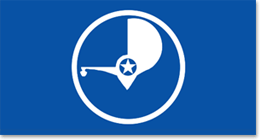 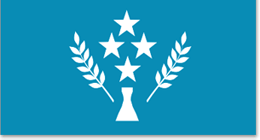 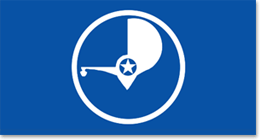 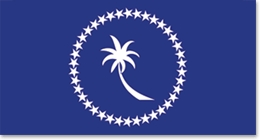 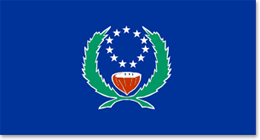 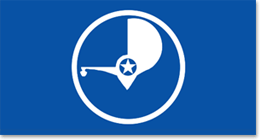 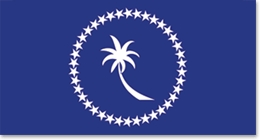 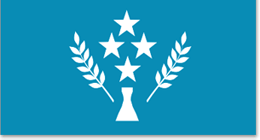 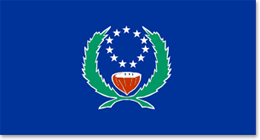 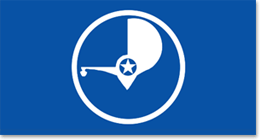 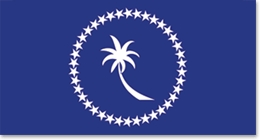 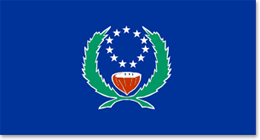 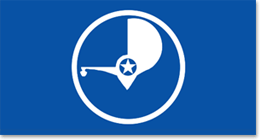 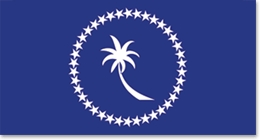 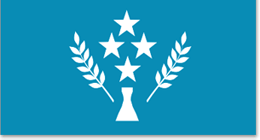 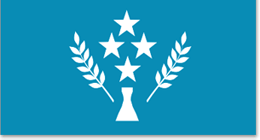 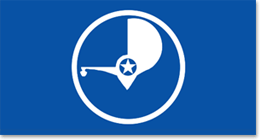 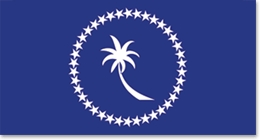 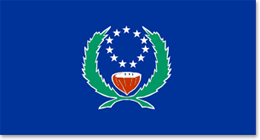 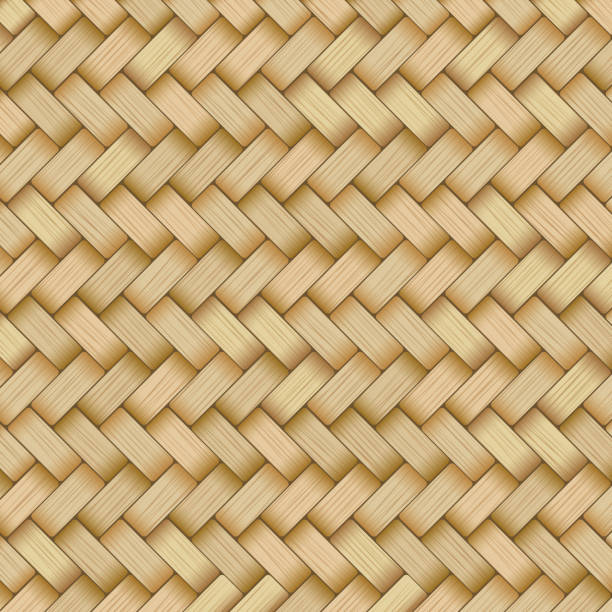 “Enhancing Synergies for a Resilient Tomorrow”
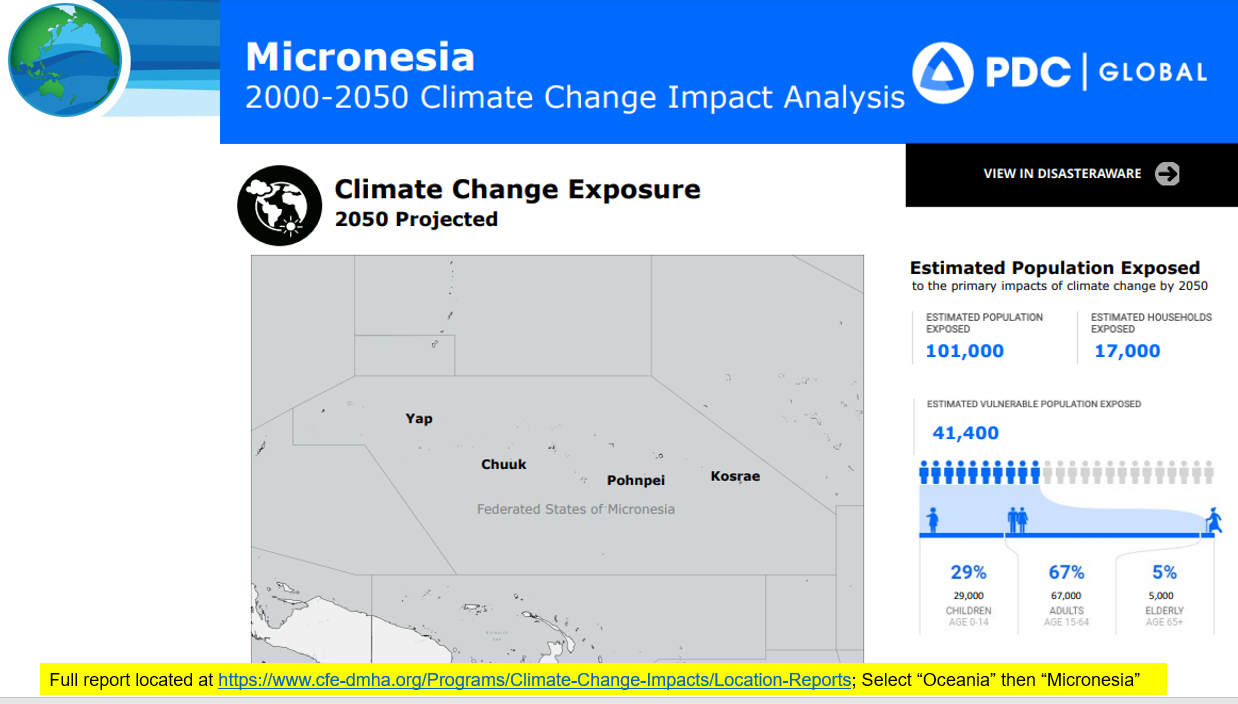 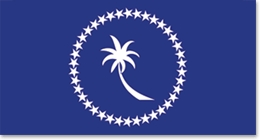 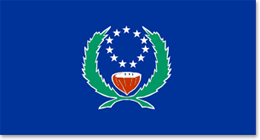 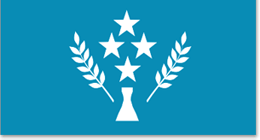 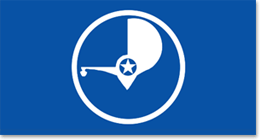 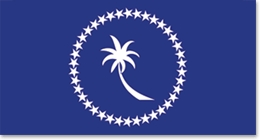 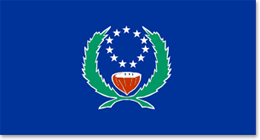 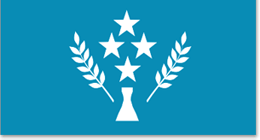 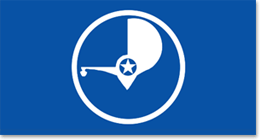 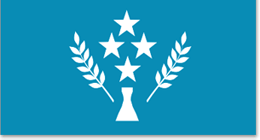 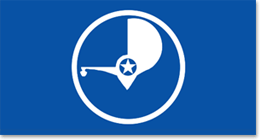 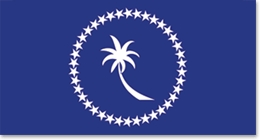 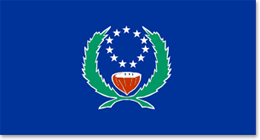 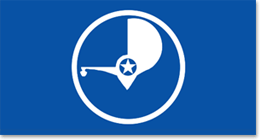 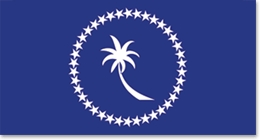 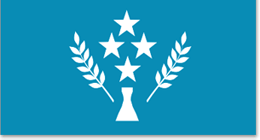 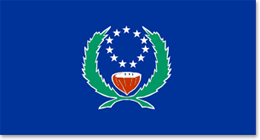 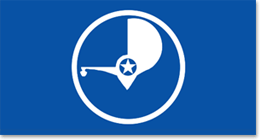 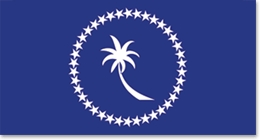 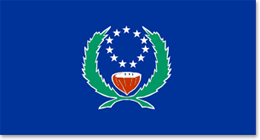 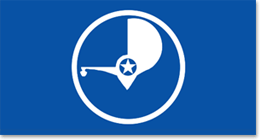 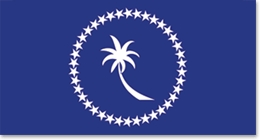 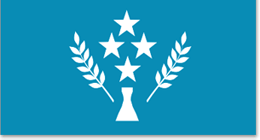 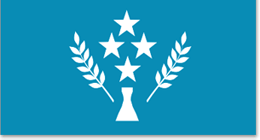 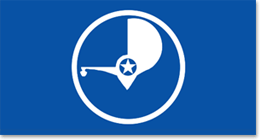 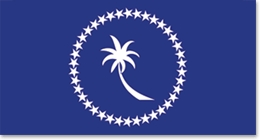 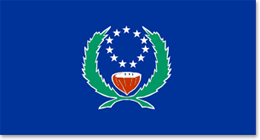 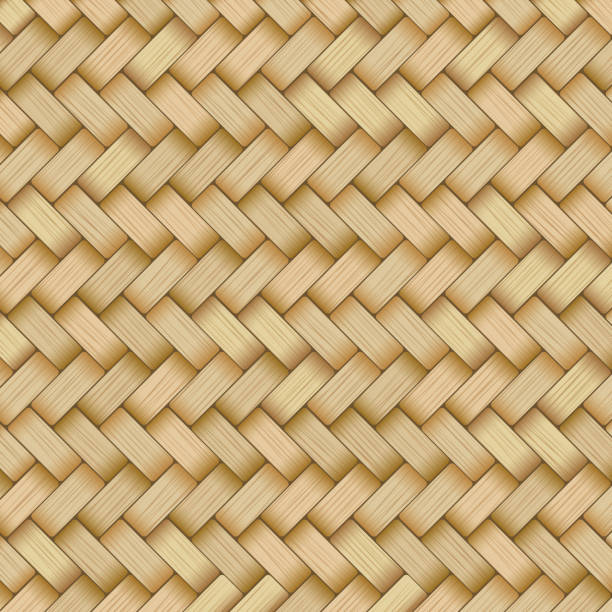 “Enhancing Synergies for a Resilient Tomorrow”
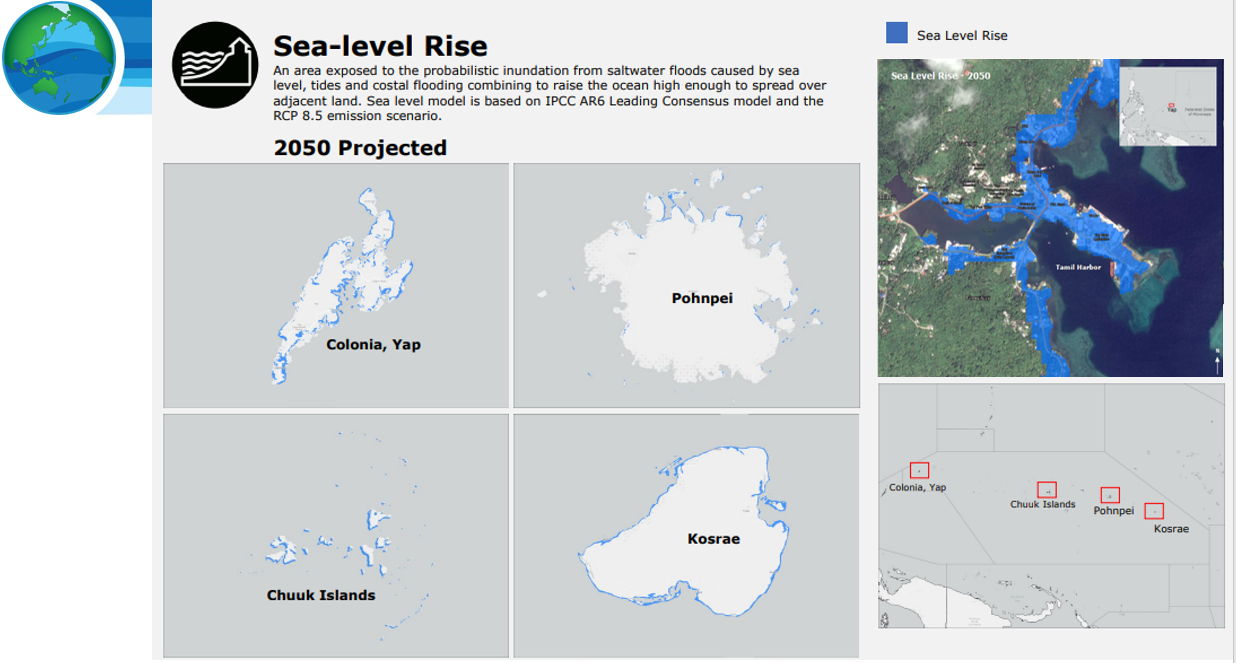 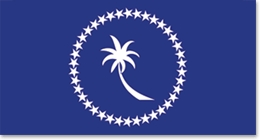 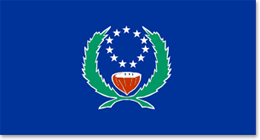 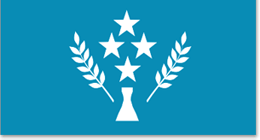 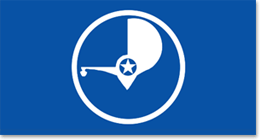 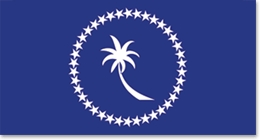 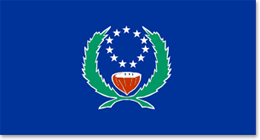 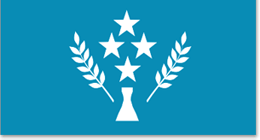 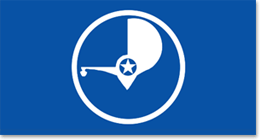 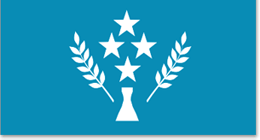 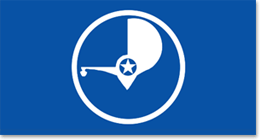 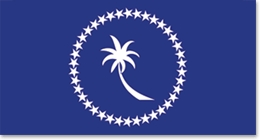 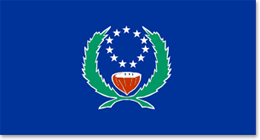 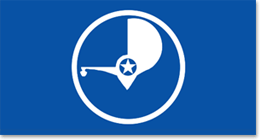 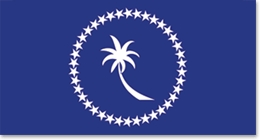 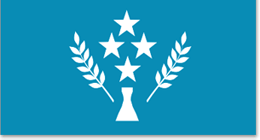 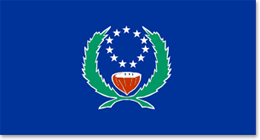 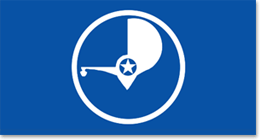 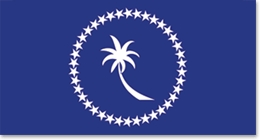 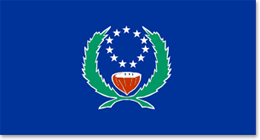 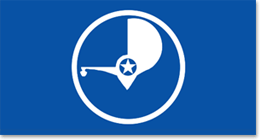 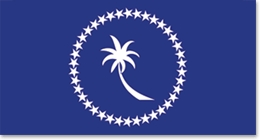 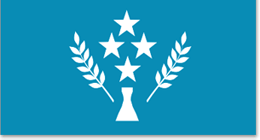 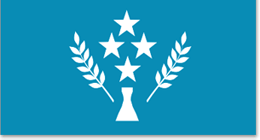 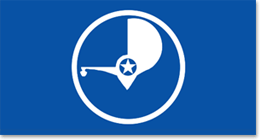 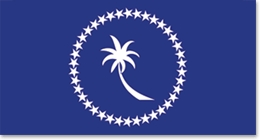 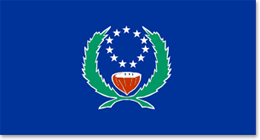 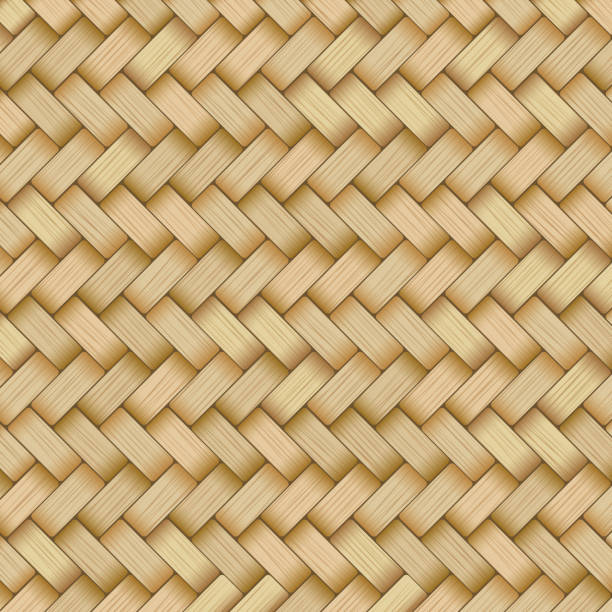 “Enhancing Synergies for a Resilient Tomorrow”
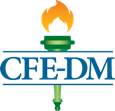 Sea Level Rise in Pohnpei (2050)
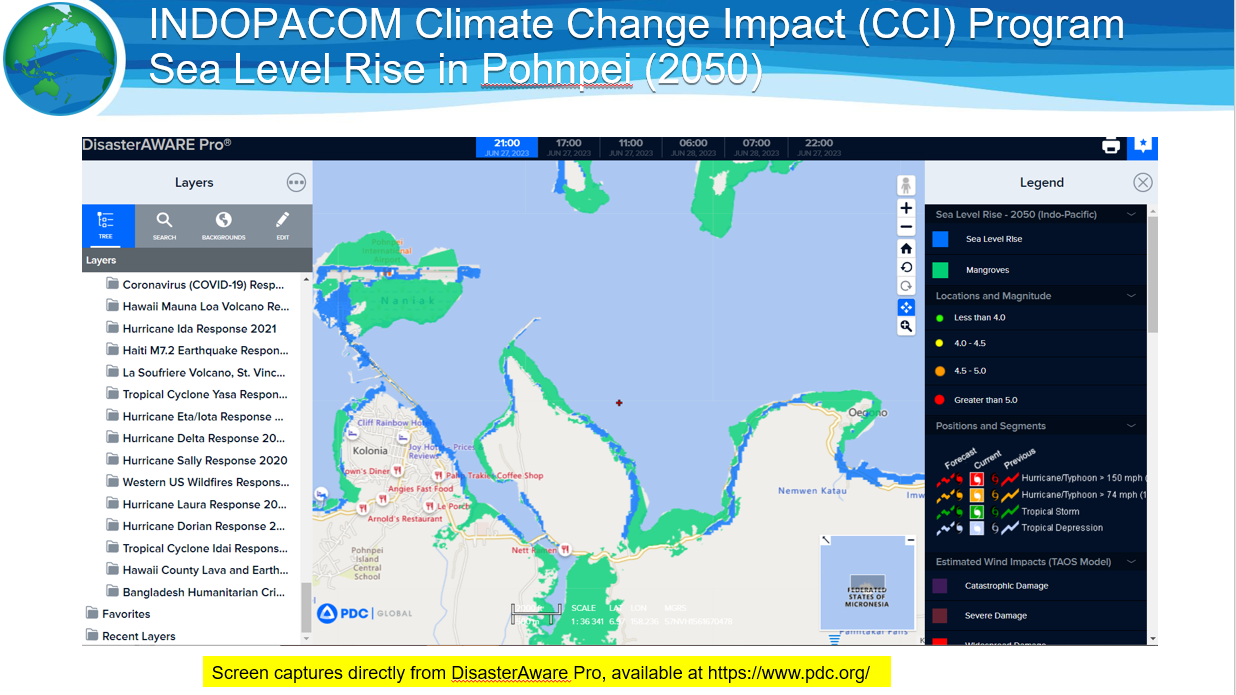 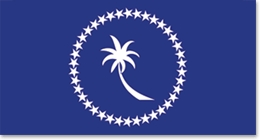 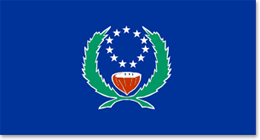 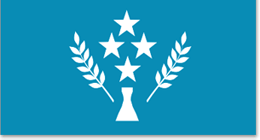 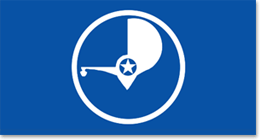 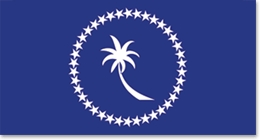 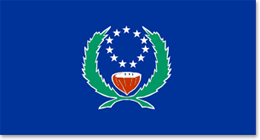 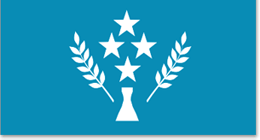 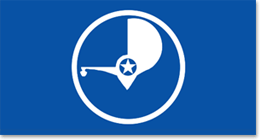 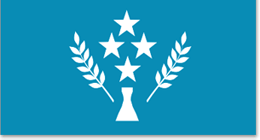 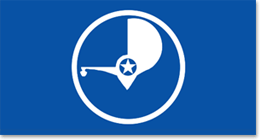 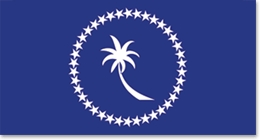 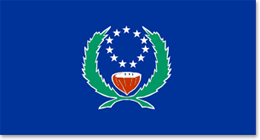 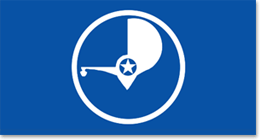 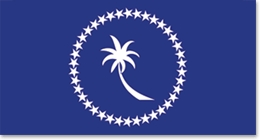 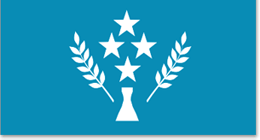 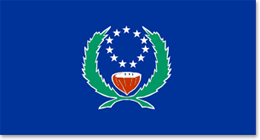 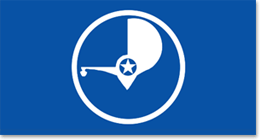 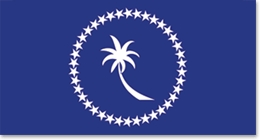 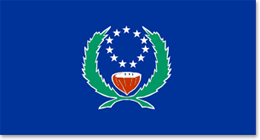 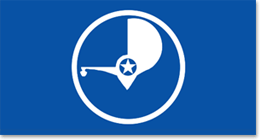 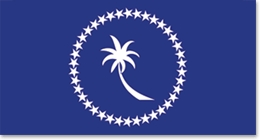 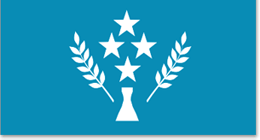 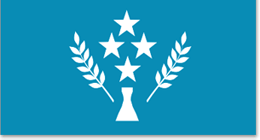 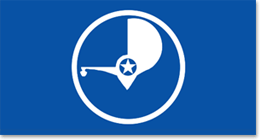 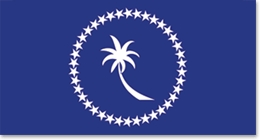 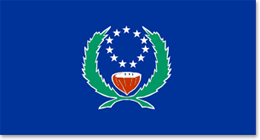 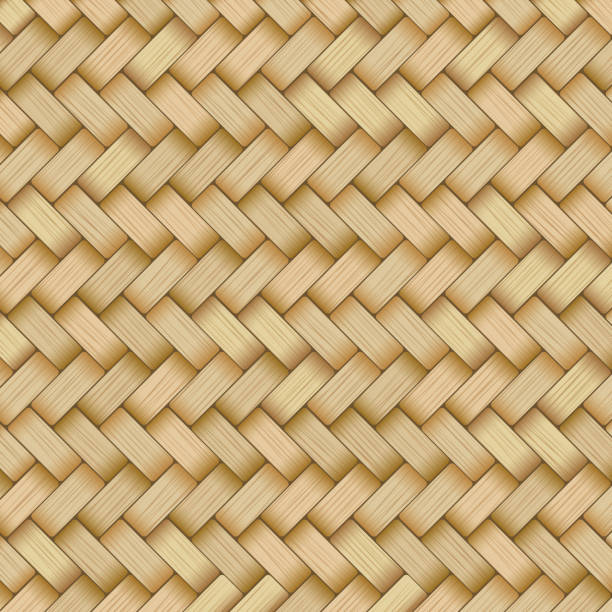 “Enhancing Synergies for a Resilient Tomorrow”
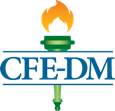 Sea Level Rise in Pohnpei (2050)
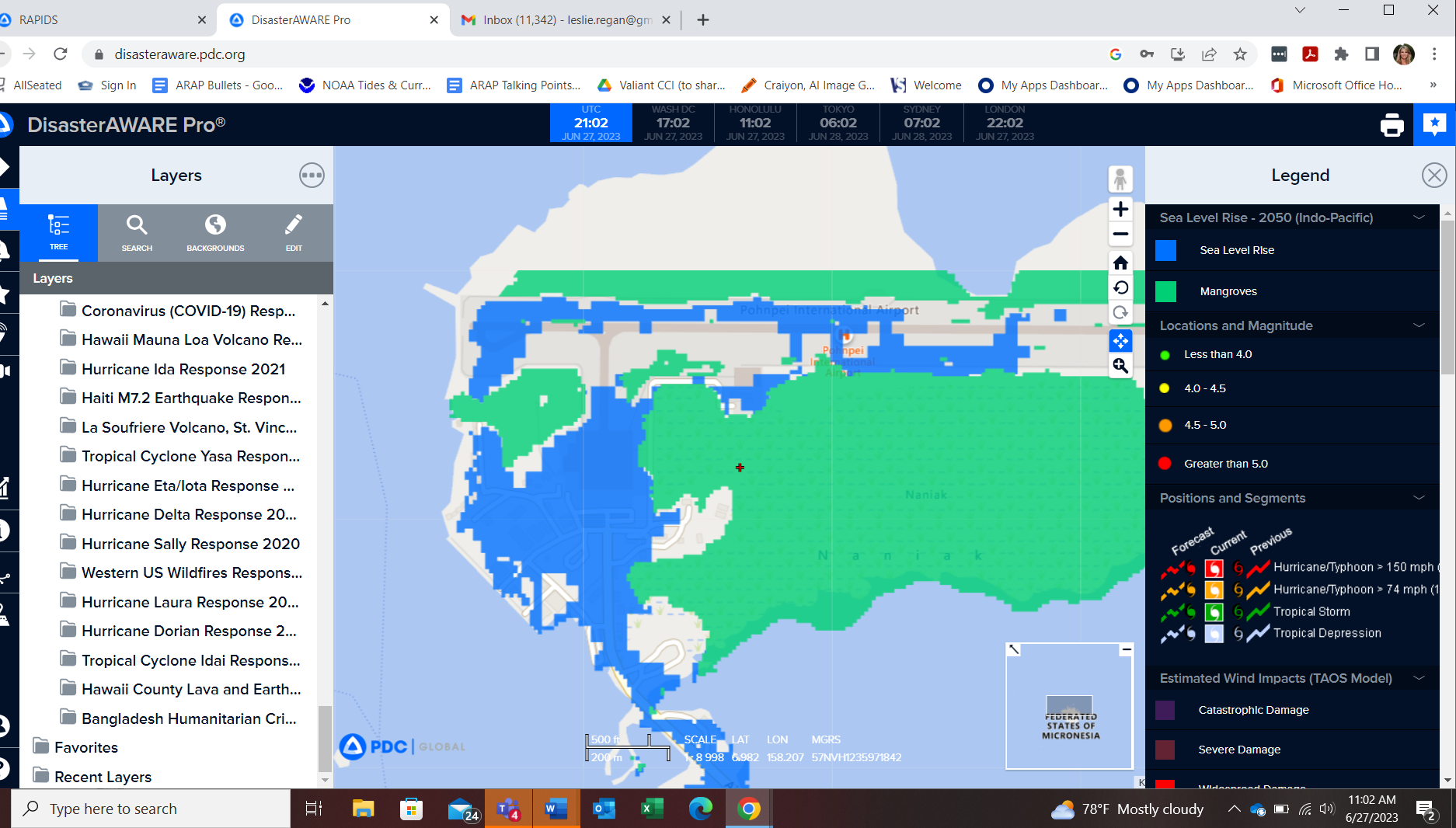 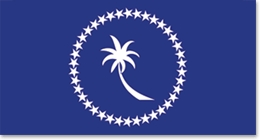 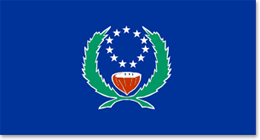 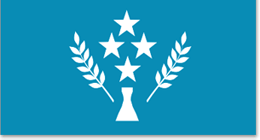 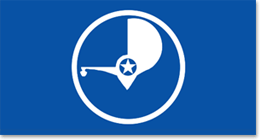 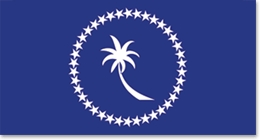 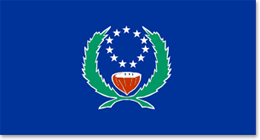 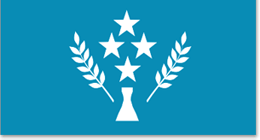 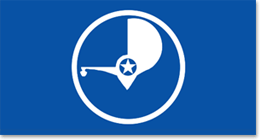 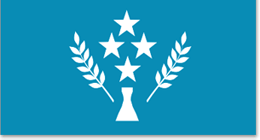 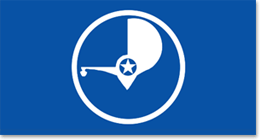 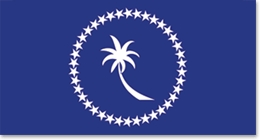 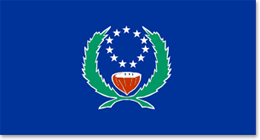 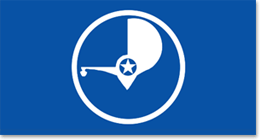 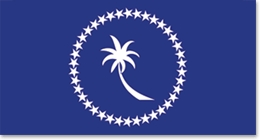 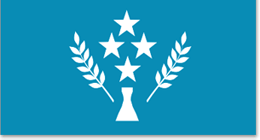 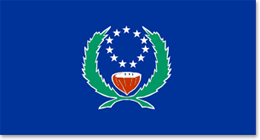 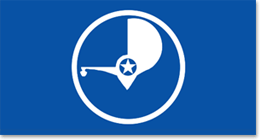 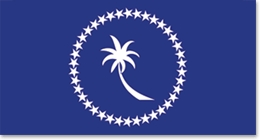 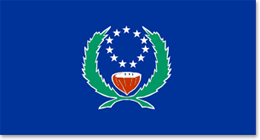 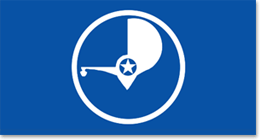 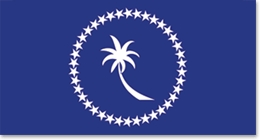 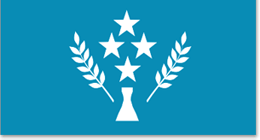 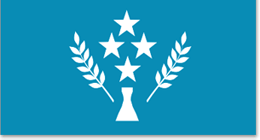 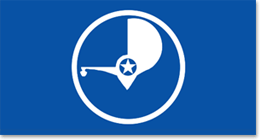 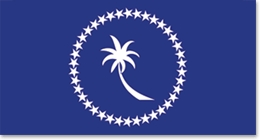 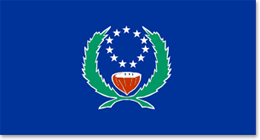 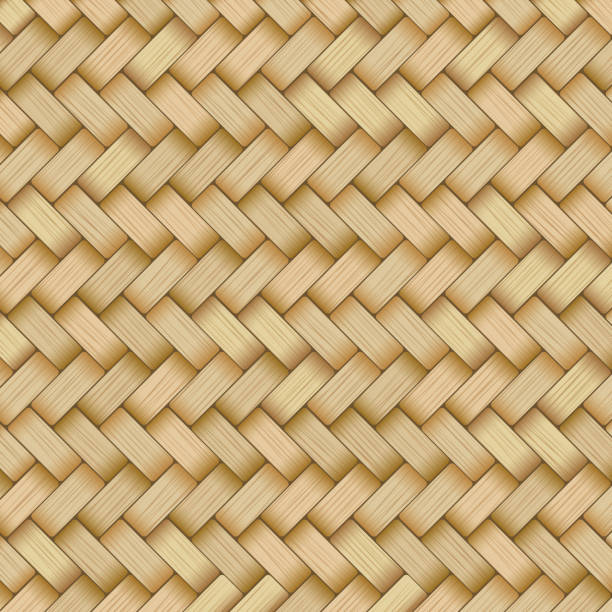 “Enhancing Synergies for a Resilient Tomorrow”
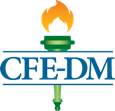 Sea Level Rise in Pohnpei (2050)
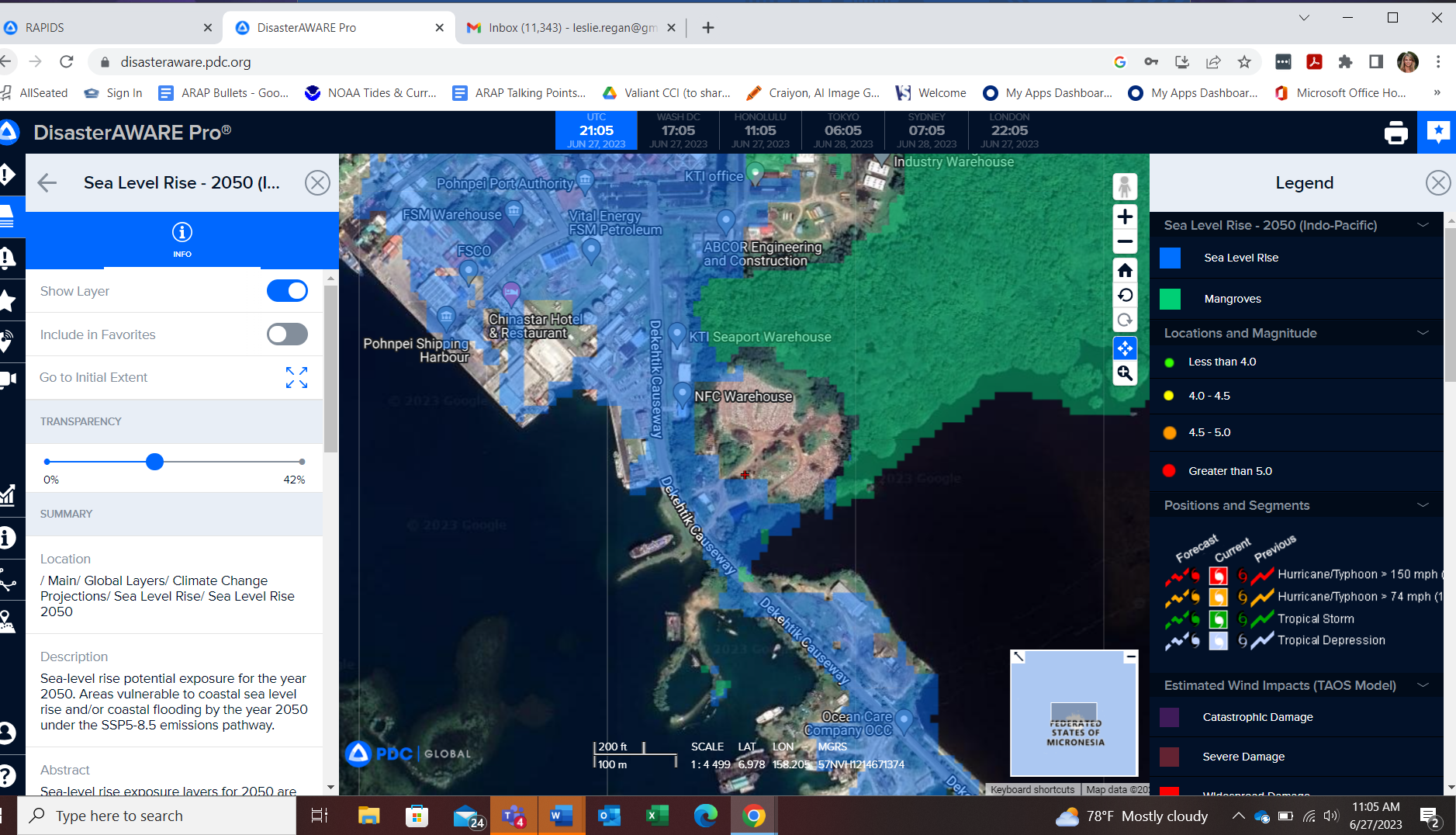 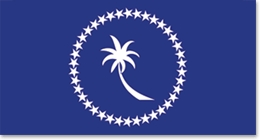 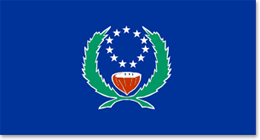 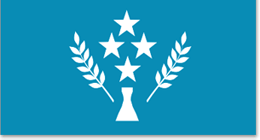 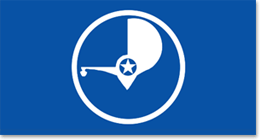 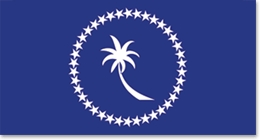 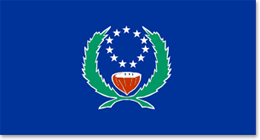 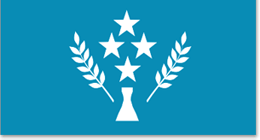 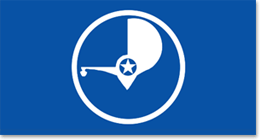 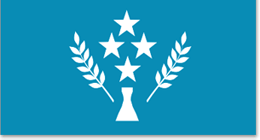 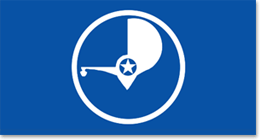 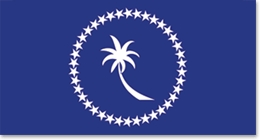 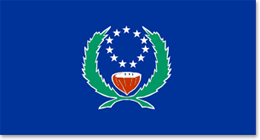 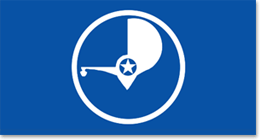 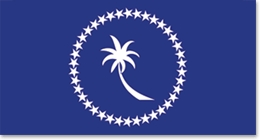 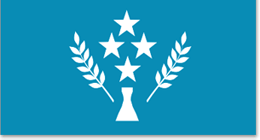 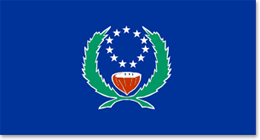 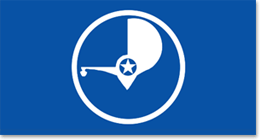 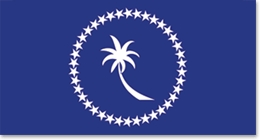 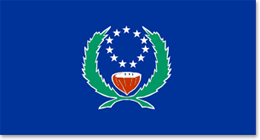 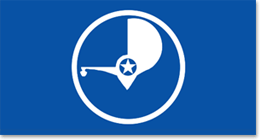 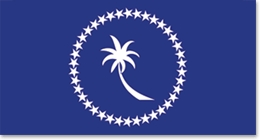 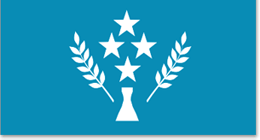 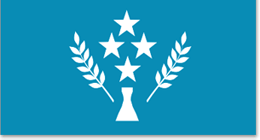 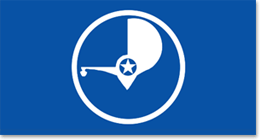 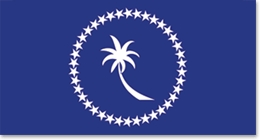 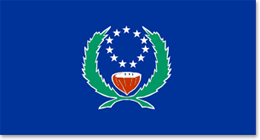 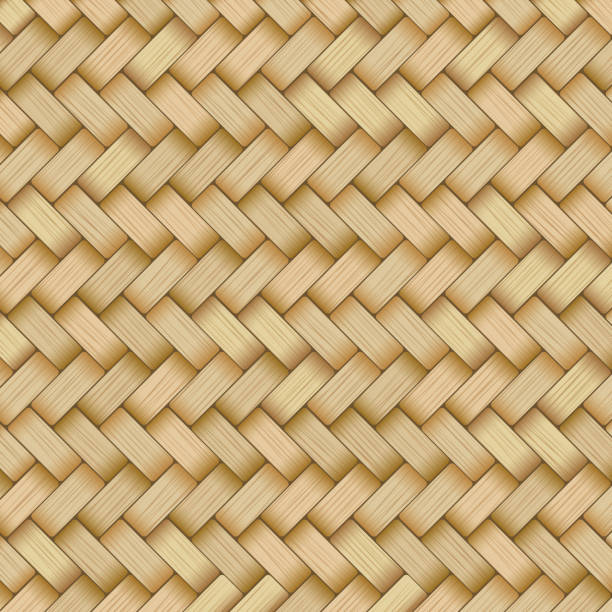 “Enhancing Synergies for a Resilient Tomorrow”
How to access CFE-DM Climate Change Impact information

Homepage:  https://www.cfe-dmha.org/

Publications:  https://www.cfe-dmha.org/Publications

Disaster Reference Handbooks (28 total):
https://www.cfe-dmha.org/Publications/Disaster-Management-Reference-Handbooks

FSM-Specific Disaster Reference Handbook:  
https://www.cfe-dmha.org/LinkClick.aspx?fileticket=JW1yRA1G7MU%3d&portalid=0

Climate Change Impact Program:  https://www.cfe-dmha.org/climate-change-impacts

Location Reports (select Oceania, then Micronesia for series of reports and products)
https://www.cfe-dmha.org/Programs/Climate-Change-Impacts/Location-Reports
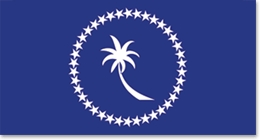 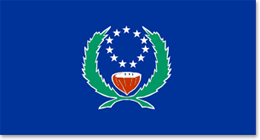 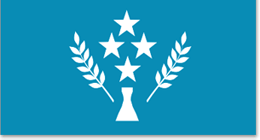 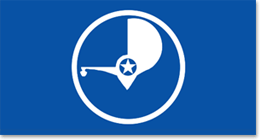 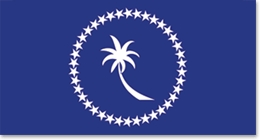 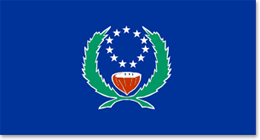 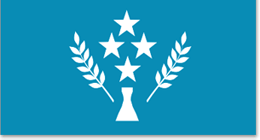 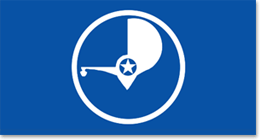 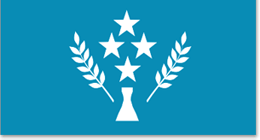 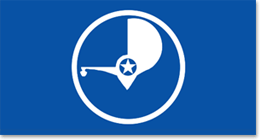 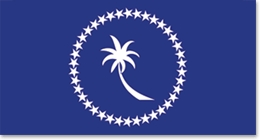 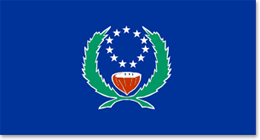 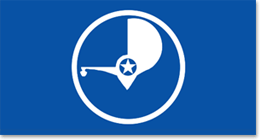 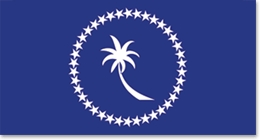 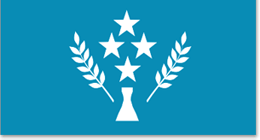 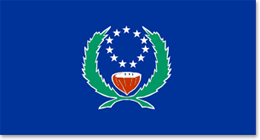 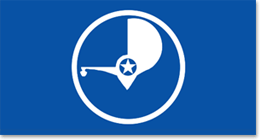 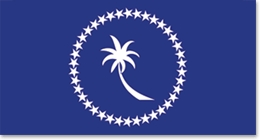 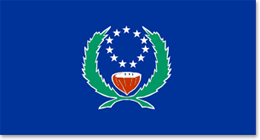 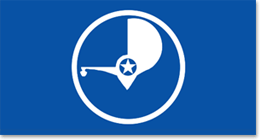 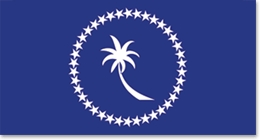 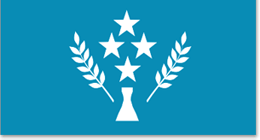 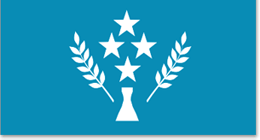 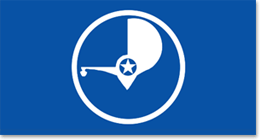 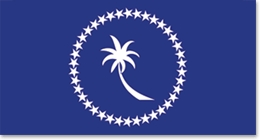 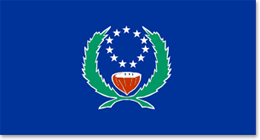 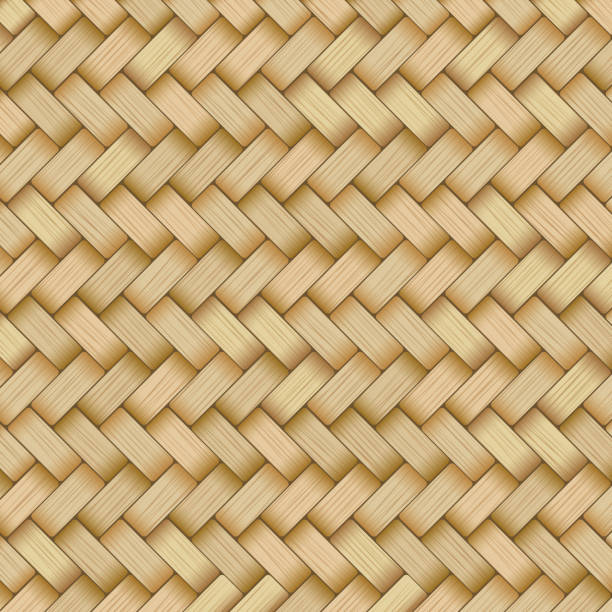 “Enhancing Synergies for a Resilient Tomorrow”
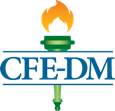 Way Ahead with FSM
In response to ADM Aquilino visit in March

Disaster Response Preparedness
Supporting USAID-sponsored IOM program
Directed efforts to FSM and DECEM 

Climate work with USAID and DECEM
User-access to produce Location Specific analytics (airports, seaports, etc)

Resilience Workshops starting with Pacific Partnership 2024 and beyond
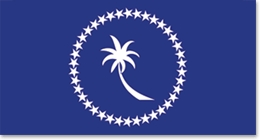 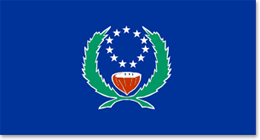 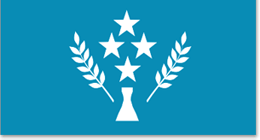 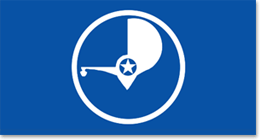 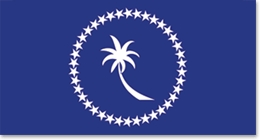 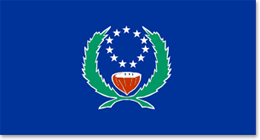 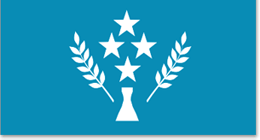 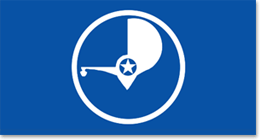 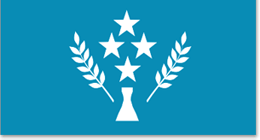 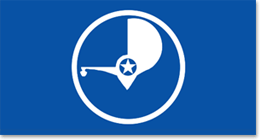 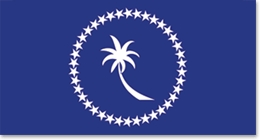 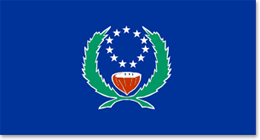 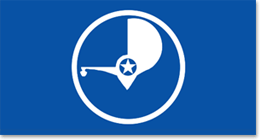 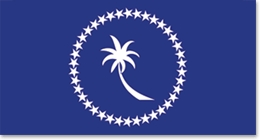 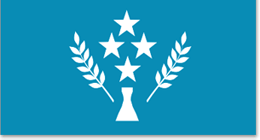 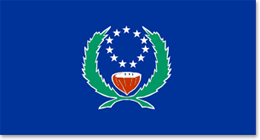 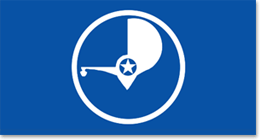 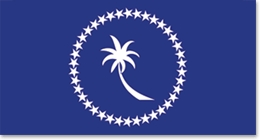 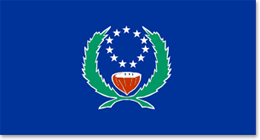 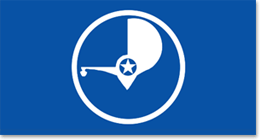 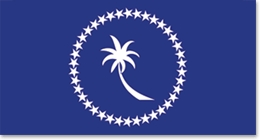 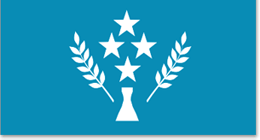 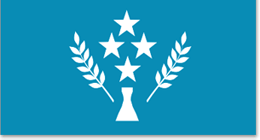 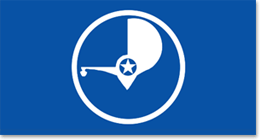 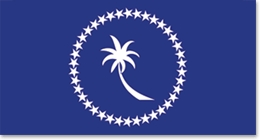 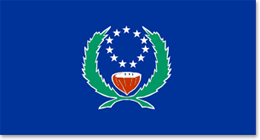 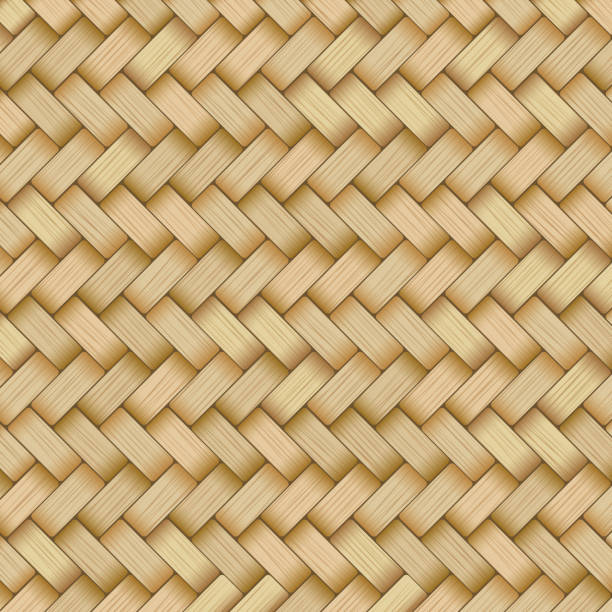 “Enhancing Synergies for a Resilient Tomorrow”
THANK YOU!






Questions/Comments
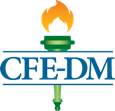 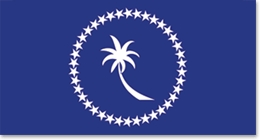 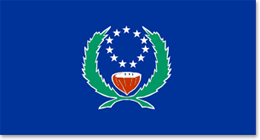 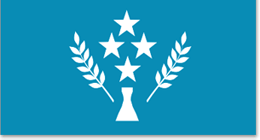 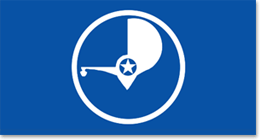 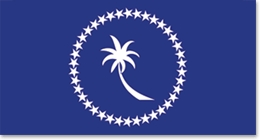 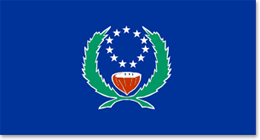 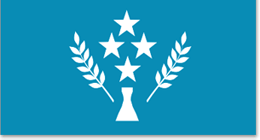 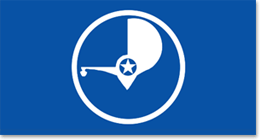 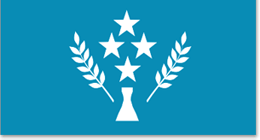 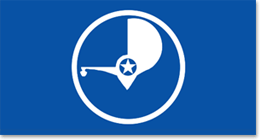 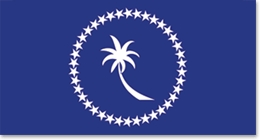 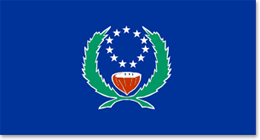 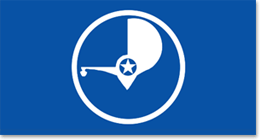 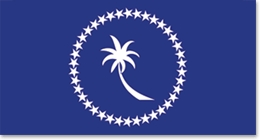 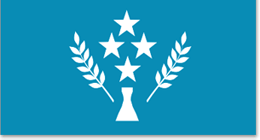 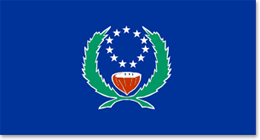 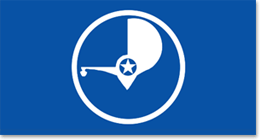 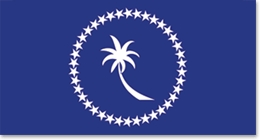 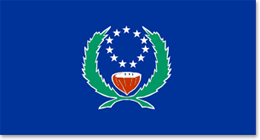 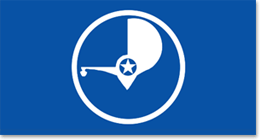 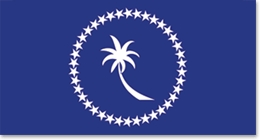 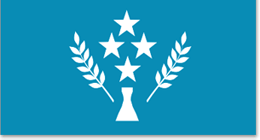 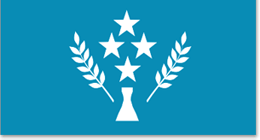 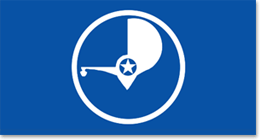 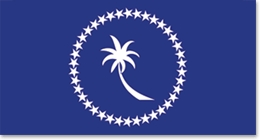 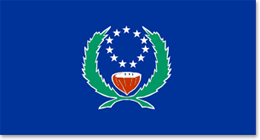